187m
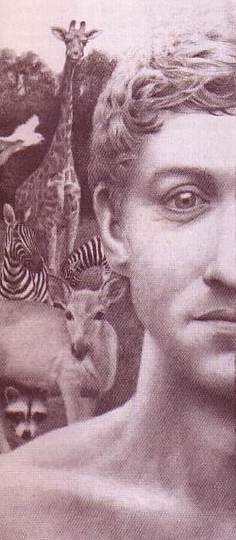 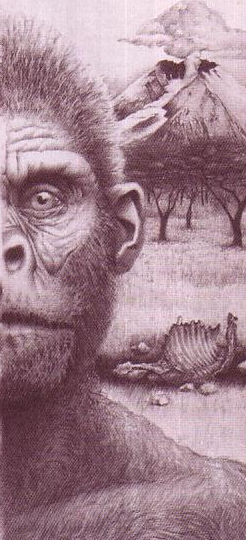 Theistic Evolution
Dr. Rick Griffith
Jordan Evangelical Theological SeminaryBibleStudyDownloads.org
Creation?
or Evolution?
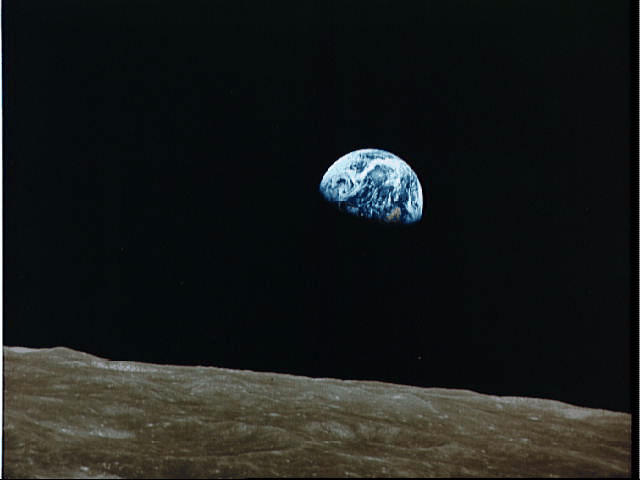 187i
Questions About Origins
How did the Universe get here?
Creation? Or Evolution? Or Theistic Evolution?
What does Genesis say?
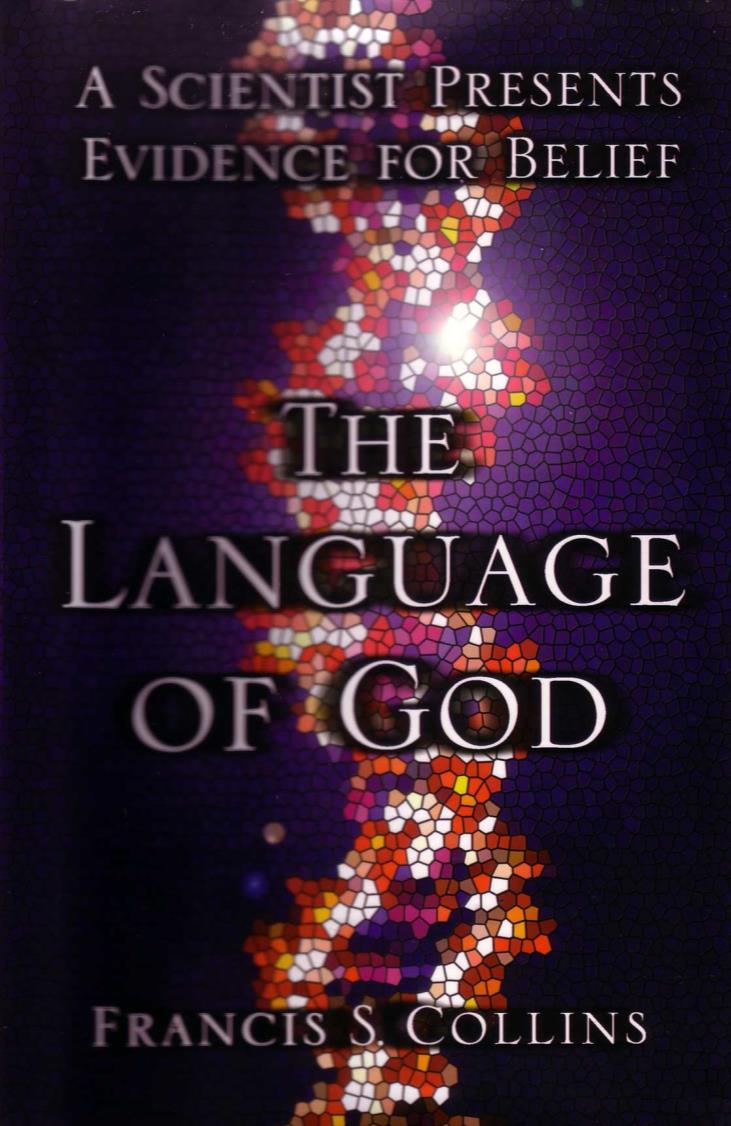 70n
A SCIENTIST PRESENTS EVIDENCE FOR BELIEF
A Recent Defense of Theistic Evolution
THE LANGUAGE OF GOD
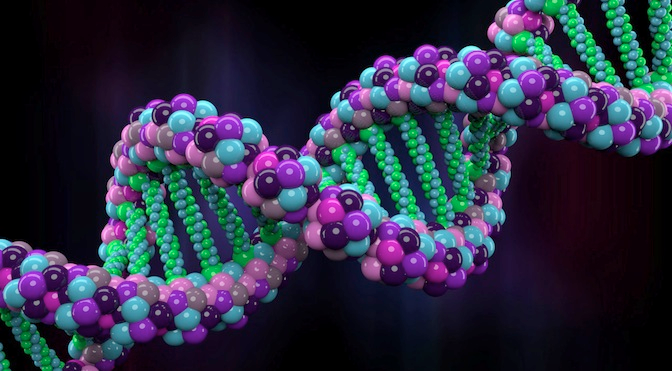 New York: Free Press, 2006
FRANCIS S. COLLINS
General Observations
A SCIENTIST PRESENTS EVIDENCE FOR BELIEF
THE LANGUAGE OF GOD
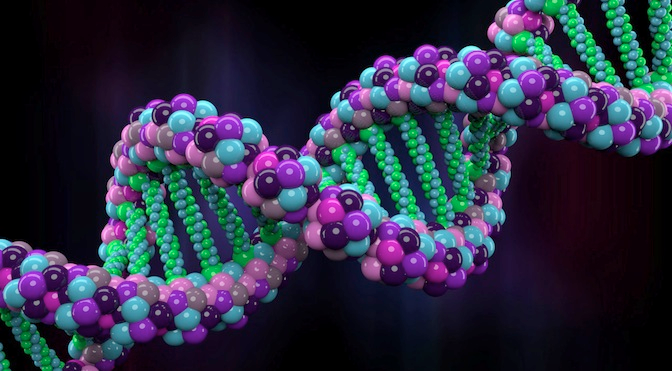 Simple language
Inductive approach
Apologetic stance
Debt to C. S. Lewis
Little interaction with Scripture
FRANCIS S. COLLINS
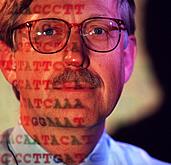 Who is Collins?
One of the world's leading scientists

Former Director of Human Genome Project (DNA)

Former atheist, now Christian
[Speaker Notes: Cover and his surrender to Jesus Christ on page 225.]
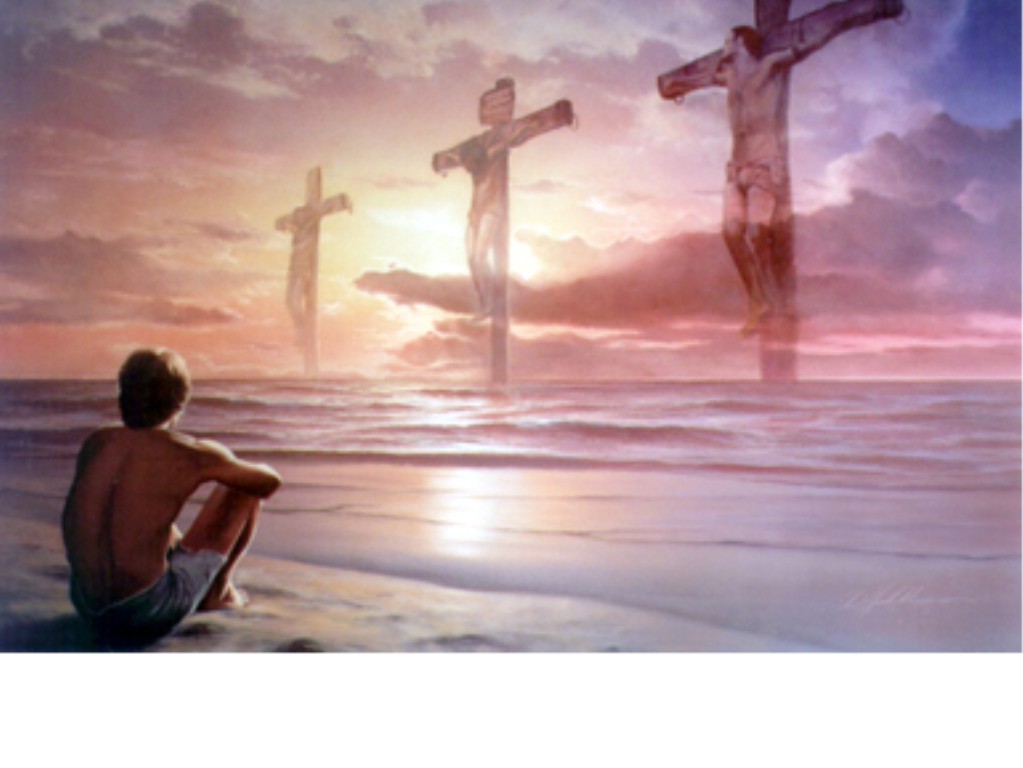 His Surrender
"The next morning,… as the sun rose I surrendered to Jesus Christ" (p. 225)
Great Reviews
"Francis Collins has written an extraordinary personal testimony about the compatibility of God and science.  His explanation of DNA as God's instruction book is persuasive.  His explanation of his personal faith is compelling reading"
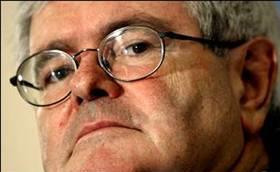 –Newt Gingrich
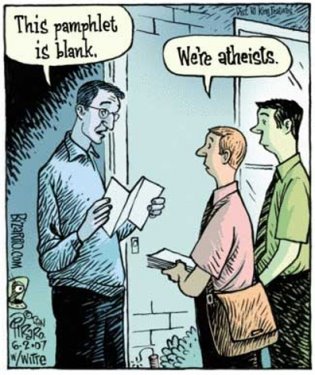 Atheism
This pamphlet is blank.
We're atheists.
"The next morning,… as the sun rose I surrendered to Jesus Christ" (p. 225)
A Spectrum of Views
"Faith is the great cop out, the great excuse to evade the need to think and evaluate evidence.  Faith is belief in spite of, even perhaps because of, the lack of evidence… 
Faith, being belief that isn't based on evidence, is the principal vice of any religion."
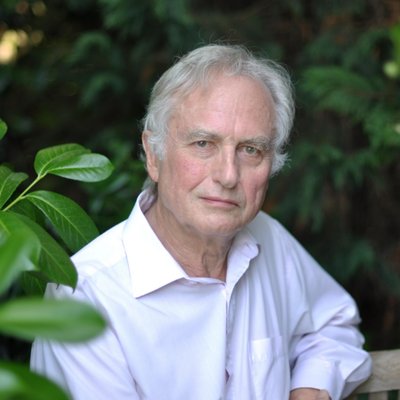 Atheism (Richard Dawkins)
[Speaker Notes: R. Dawkins, "Is Science a Religion?" The Humanist 57 (1997): 26-29; cited in Collins, The Language of God, 4.]
A Spectrum of Views
"Evolution's lie permeates and dominates modern thought in every field… [it] is basically responsible for… disintegrations that have been accelerating everywhere… When science and the Bible differ, science has obviously misinterpreted its data."
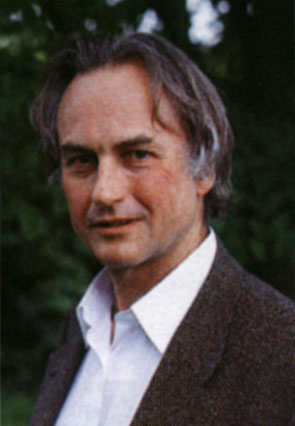 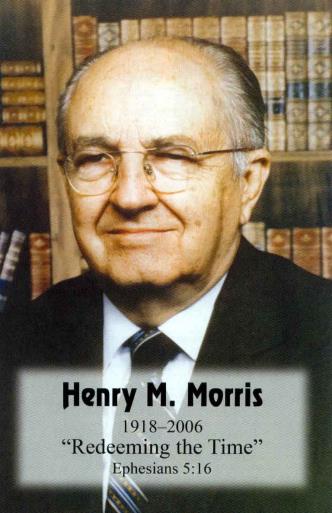 Atheism (Richard Dawkins)
Creationism (Henry Morris)
[Speaker Notes: H. R. Morris, The Long War Against God (New York: Master Books, 2000); cited in Collins, The Language of God, 4.]
A Spectrum of Views
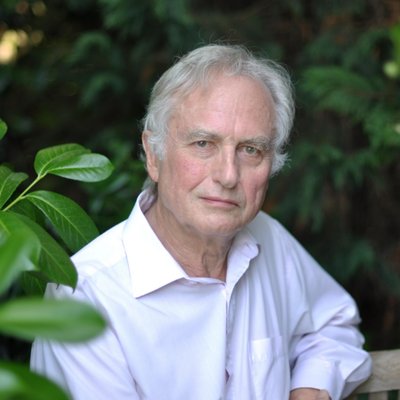 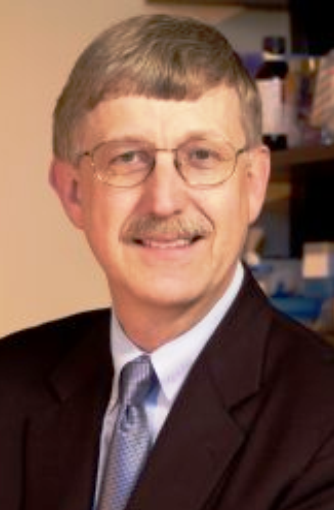 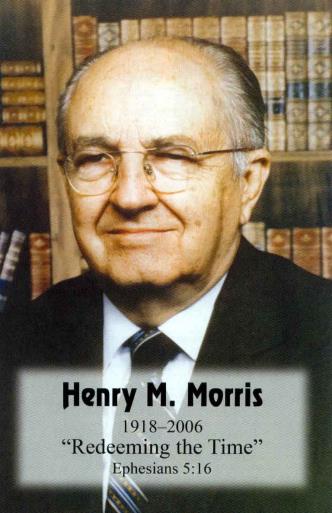 Atheism (Richard Dawkins)
BioLogos (Francis Collins)
Creationism (Henry Morris)
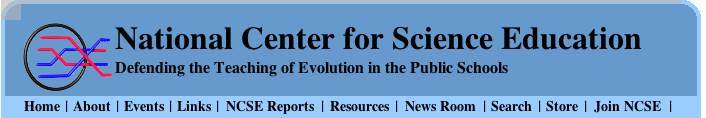 The Episcopal Church reaffirms evolution education
At its 75th General Convention in June 2006, the Episcopal Church passed a resolution supporting the teaching of evolution in schools. The resolution, titled "Affirm Creation and Evolution," declared that "evolution is entirely compatible with an authentic and living Christian faith."
[Speaker Notes: http://www.ncseweb.org/resources/news/2006/US/828_the_episcopal_church_reaffirms_6_26_2006.asp]
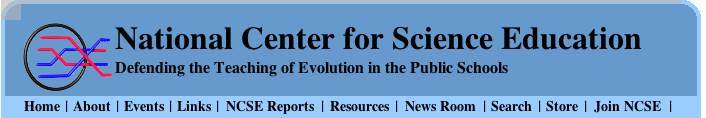 The Episcopal Church reaffirms evolution education
It also encourages state legislatures and boards of education "to establish standards for science education based on the best available scientific knowledge as accepted by a consensus of the scientific community…"
[Speaker Notes: http://www.ncseweb.org/resources/news/2006/US/828_the_episcopal_church_reaffirms_6_26_2006.asp]
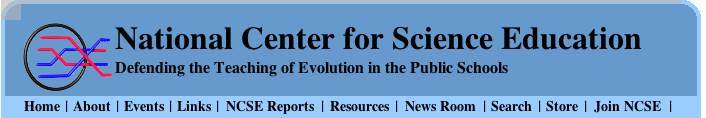 The Episcopal Church reaffirms evolution education
Also occurring at the convention was the election of new Presiding Bishop Katharine Jefferts Schori, who, as well as being the first woman elected to the position, is a former oceanographer with a strong evolutionary background…
[Speaker Notes: http://www.ncseweb.org/resources/news/2006/US/828_the_episcopal_church_reaffirms_6_26_2006.asp]
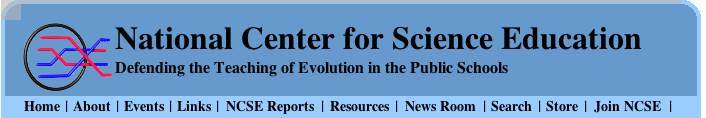 The Episcopal Church reaffirms evolution education
Schori said… "Evolution most definitely should be taught in school. It's a well-tested premise and the best model that fits the data available. Creationism can't make that claim. I believe in the creeds. They say God created the world, but they don't say how."
28 June 2006 New York Times
[Speaker Notes: http://www.ncseweb.org/resources/news/2006/US/828_the_episcopal_church_reaffirms_6_26_2006.asp]
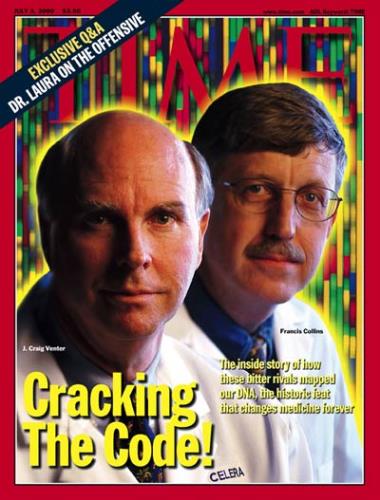 Options by Collins on Faith in Science & God
Atheism & Agnosticism (When Science Trumps Faith)
Creationism(When Faith Trumps Science)
Intelligent Design(When Science Needs Divine Help)
BioLogos(Science & Faith in Harmony)
Must we accept evolution?
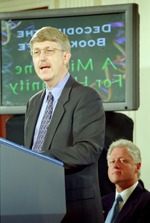 "No serious biologist today doubts the theory of evolution to explain the marvelous complexity and diversity of life" (Collins, 99)
How is Collins a Theistic Evolutionist?
We normally CONTRAST these, but he believes BOTH
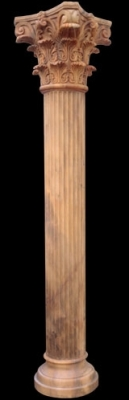 Theism
Evolution
Miracles
Big Bang
God cares
Atoms afterwards
Creation
Earth 4.5 billion yrs. old
Moral Law
Cooling into planets
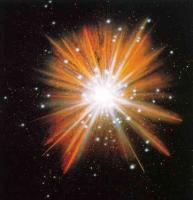 His reasoning for the Big Bang
"If everything in the universe is flying apart, reversing the arrow of time would predict that at some point all of these galaxies were together in one incredibly massive entity… the universe began at a single moment… 14 billion years ago" (Collins, 64).
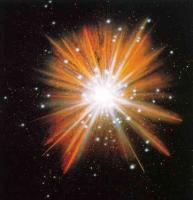 His reasoning for the Big Bang
Microwave signals throughout the galaxy
Constant ratio of hydrogen, deuterium, and helium throughout the universe
(Collins, 64-65)
Creation Theories
187c
24-Hour Day
1 day = literal 24 hours
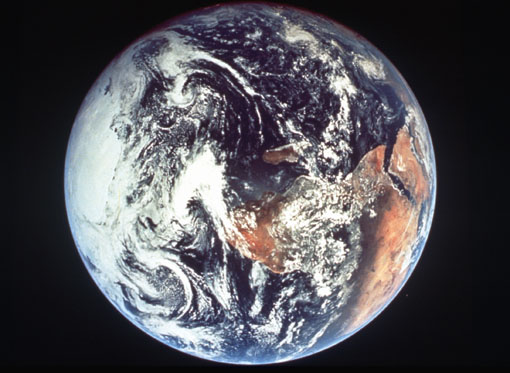 Day-Age
1 day = indefinite era
Literary
7 days = symbolic
Creation | Gap | Re-Creation1:1	1:2-2:3
Prior Creation
Creation | Gap | Creation
Two-Phase
1:1-2:3		  2:4-25
Genesis 1
"…and the Spirit of God was hovering over the waters."
"Now the earth was formless and empty, darkness was over the surface of the deep…"
Genesis 1:2 NIV
The Best Commentary on Genesis
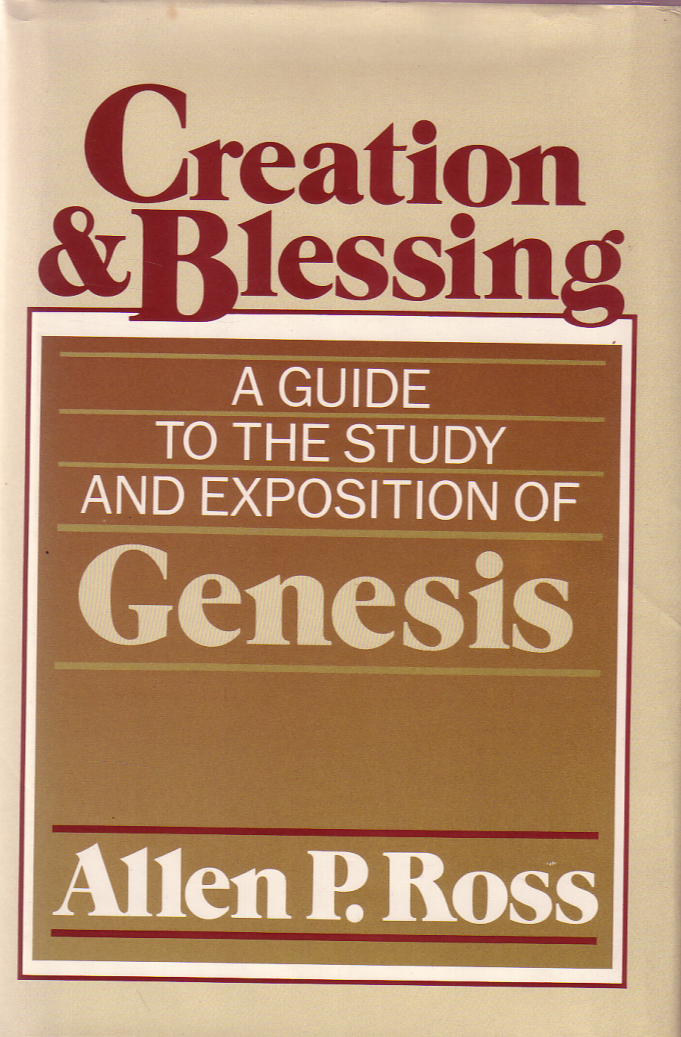 Creation&Blessing
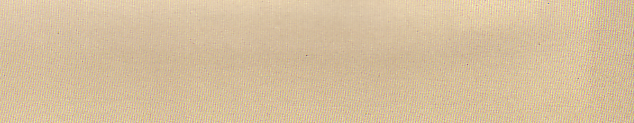 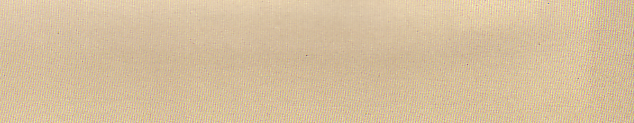 Very Readable
Exegetical Outlines
Sermon Outlines
Theology of Genesis
Evangelical
34
How Does 1:1 Relate to 1:2-3?
Original Creation (Traditional View)
Leupold, Keil, Cassuto, Griffith
1- Creation of the original mass out of nothing on Day 1
"In the beginning God created the heavens and the earth" (1:1)
2- Three disjunctive, parallel clauses describe the condition of the earth immediately after the creation of the universe.
"Now the earth was formless and empty, darkness was over the surface of the deep, and the Spirit of God was hovering over the waters" (1:2 NIV)
3- An independent, narrative sentence shows the manner in which God worked—by His Word.
"And God said, 'Let there be light,' and there was light" (1:3)
Allen Ross, Creation & Blessing, 718
34
How Does 1:1 Relate to 1:2-3?
Gap Theory
Pember, Hengstenburg, Scofield Reference Bible (1st ed.)
1- An independent narrative of the original, perfect creation
"In the beginning God created the heavens and the earth" (1:1)
Satan's fall
2- Satan fell between 1:1 and 1:2, followed by God's judgment which put the earth into a chaotic state
"Now the earth became formless and empty, darkness was over the surface of the deep, and the Spirit of God was hovering over the waters" (1:2 NIV margin)
-an improbable translation of the Hebrew disjunctive
3- An independent, narrative sentence describes the first step to reconstruct & reform the judged earth
"And God said, 'Let there be light,' and there was light" (1:3)
Allen Ross, Creation & Blessing, 718-19, 721
How Does 1:1 Relate to 1:2-3?
34
Relative Beginning (5 variations)
Rashi/NEB, Speiser, Unger, Young, von Rad/Waltke/Ross
Satan's fall
1- Relative clause (dependent or temporal to 1:2) or title
"When God began to create the heavens and the earth" (1:1)
Implications:
"For the initial creation, or original creation, one has to look elsewhere in the Bible"
"This view in no wise teaches evolution or allows for it… It simply recognizes that 'beginnings' with God are not necessarily absolute beginnings" (Ross, 723)
2- Three circumstantial clauses with negative, disjunctive sense describe the condition of the earth when God spoke.
"Now the earth was formless and empty, darkness was over the surface of the deep, and the Spirit of God was hovering over the waters" (1:2)
3- An independent, narrative sentence shows the manner in which God recreated/refashioned the earth into its present state (not creation out of nothing) after divine judgment.
"And God said, 'Let there be light,' and there was light" (1:3)
Allen Ross, Creation & Blessing, 719-20
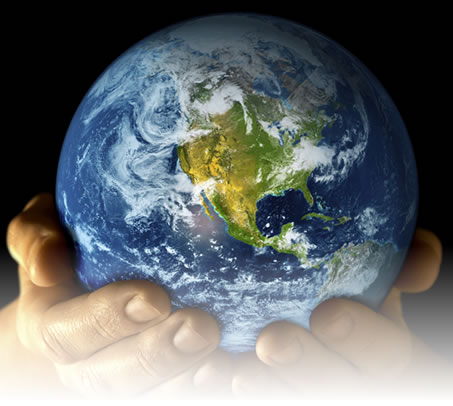 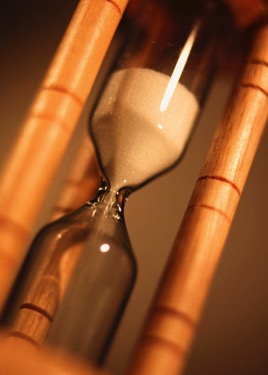 GOD: I just created a 24-hour period of alternating lightness and darkness on earth…
ANGEL:What are you going to do now?
GOD:Call it a day.
[Speaker Notes: BE-01-Gen-Be Faithful-22
OP-01-Gen-Be Faithful-22
CR-41-Theistic Evolution-27
OB-41-Theistic Evolution-27
OS-01-Gen1-3-Slide 132]
OTS 70b
Why 24 Hours?
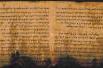 Instantaneous creation
"By the word of the LORD were the heavens made, their starry host by the breath of his mouth" (Ps. 33:6)
"There is certainly no thought here of delay, or a trial-and-error process, or a gradual, step-by-step fulfillment" – John Whitcomb, The Early Earth, 24
OTS 70b
Why 24 Hours?
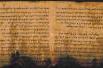 Instantaneous creation (Ps. 33:6)
"evening and morning"
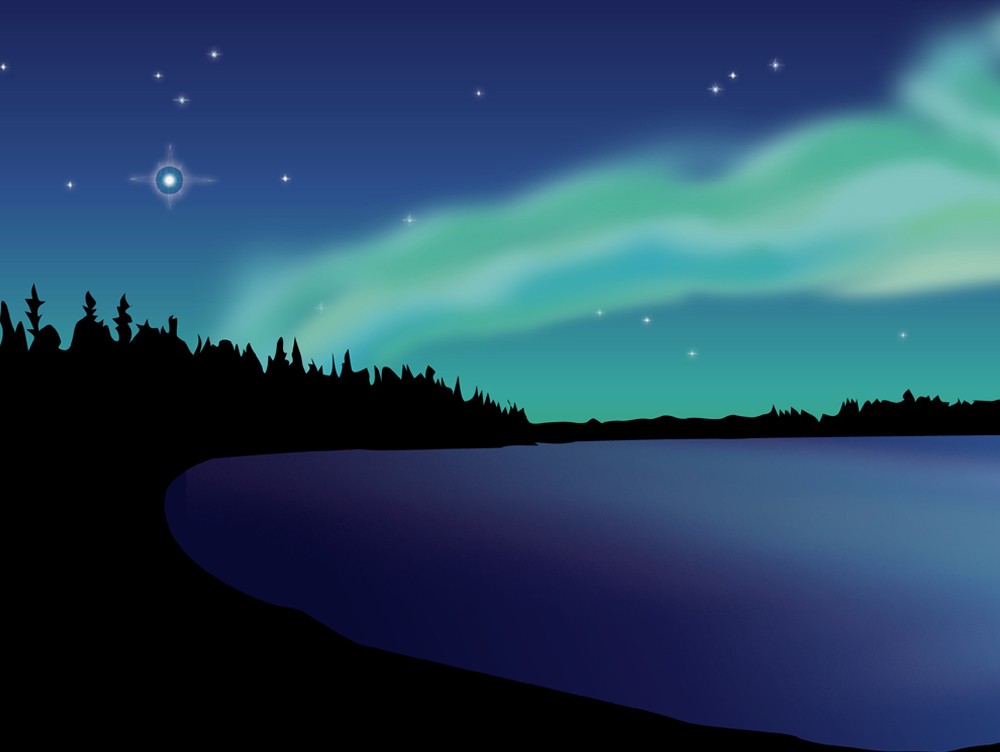 Dan. 8:26 alone (besides Gen 1) has "evening & morning"––with a literal view
"The vision of the evenings and mornings which has been told is true; But keep the vision secret, for it pertains to many days in the future" (NASB).
Why 24 Hours?
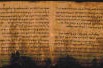 Instantaneous creation (Ps. 33:6)
"evening and morning"
Numerical adjective ("second…")
In Hebrew, when "day" (yom) is preceded by a numericial adjective, "day" is always literal!
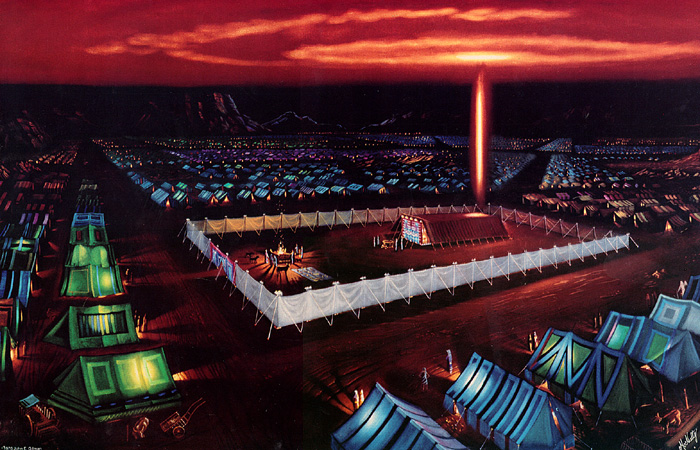 Numbers 7:12
"Now the one who presented his offering on the first day was Nahshon…"
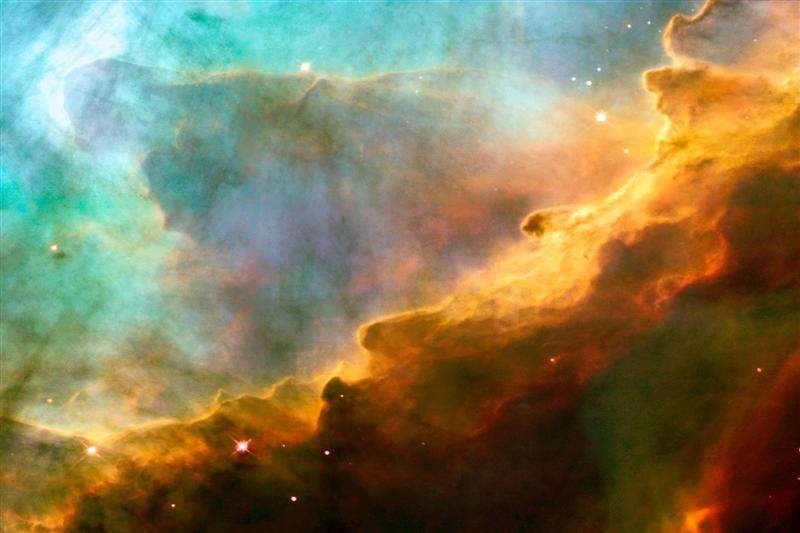 First Day
God's Creation…Day 1
God called the light day, and the darkness He called night.  And there was evening and there was morning, one day (Gen. 1:5).
Why 24 Hours?
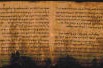 Instantaneous creation (Ps. 33:6)
"evening and morning"
Numerical adjective ("second…")
Pattern for work & rest
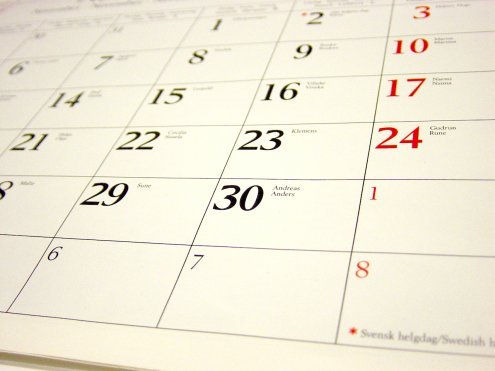 We get our 7-day week from Genesis 1
When to Start the Day…
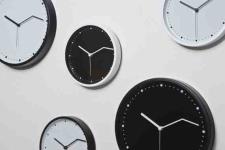 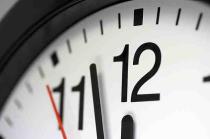 6 PM
12 AM
6 AM
12 PM
6 PM
12 AM
6 AM
12PM
6 PM
Roman
Day 1
Day 2
Jewish
Day 1
Day 2
There was evening…
…and morning…
There was evening…
…and morning…
…one day.
…the second day.
[Speaker Notes: Our "day" today beginning at midnight came from the Romans hundreds of years after the Jewish reckoning from evening to evening that is used in Genesis 1.]
Why 24 Hours?
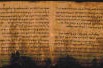 Instantaneous creation (Ps. 33:6)
"evening and morning"
Numerical adjective ("second…")
Pattern for work & rest
Sun & moon not until day 4
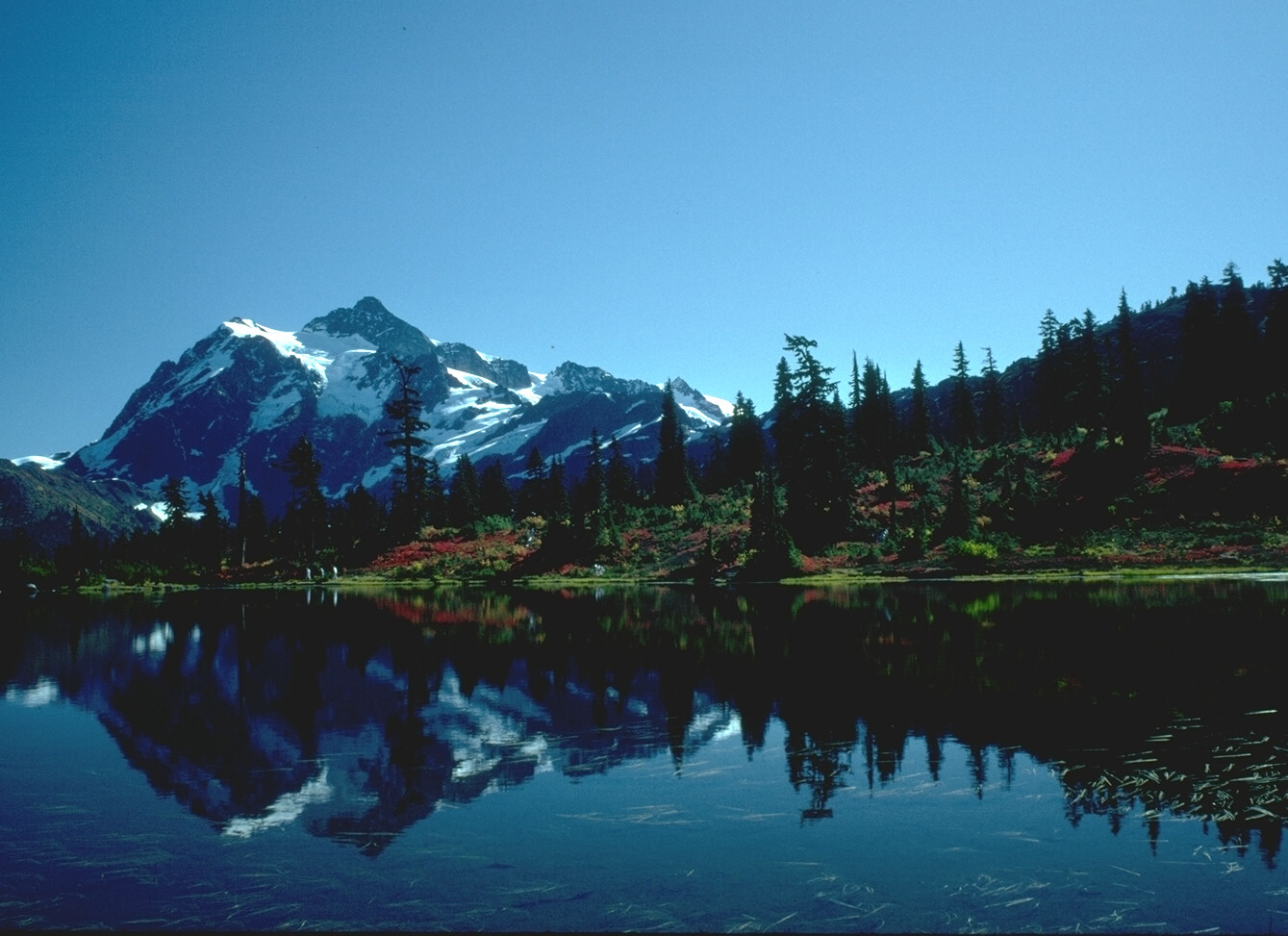 Romans 1:20
OTS 70b
people have seen God
= literal 24-hour days
Since the start of creation…
For since the creation of the world God's invisible qualities-- his eternal power and divine nature-- have been clearly seen, being understood from what has been made, so that men are without excuse (NIV).
For since the creation of the world God's invisible qualities-- his eternal power and divine nature-- have been clearly seen, being understood from what has been made, so that men are without excuse (NIV).
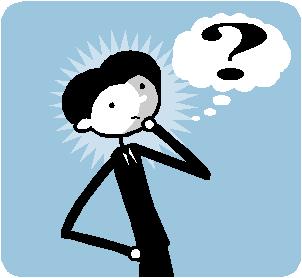 Who believes what?
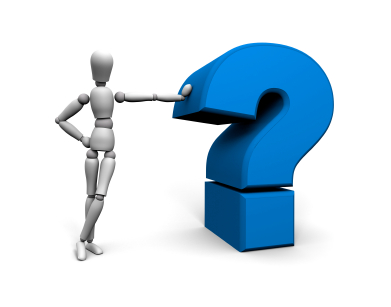 Creationists (55%)
Theistic Evolutionists (32%)
Darwinists (13%)
(the view that leading scientists and educators accept)
2005 CBS News/New York Times Poll
[Speaker Notes: "In a recent survey of beliefs about origins, a 2005 CBS News/New York Times Poll of 885 persons found 55 percent of the general public were creationists, 32 percent were theistic evolutionists, and only 13 percent were orthodox Darwinists (the view that leading scientists and educators accept)." (Theistic Evolution and the Creation-Evolution Controversy (#393) by Jerry Bergman, PhD at http://www.icr.org/article/2701/). Jerry Bergman is on the Biology faculty at Northwest State College in Ohio]
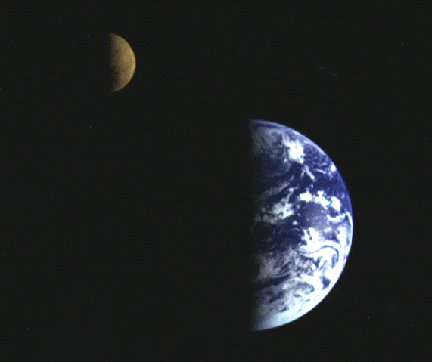 70n
Problems with Theistic Evolution
Scientific and Theological
Young Earth Creationist Groups that Critique Evolution (Both Atheistic and Theistic)
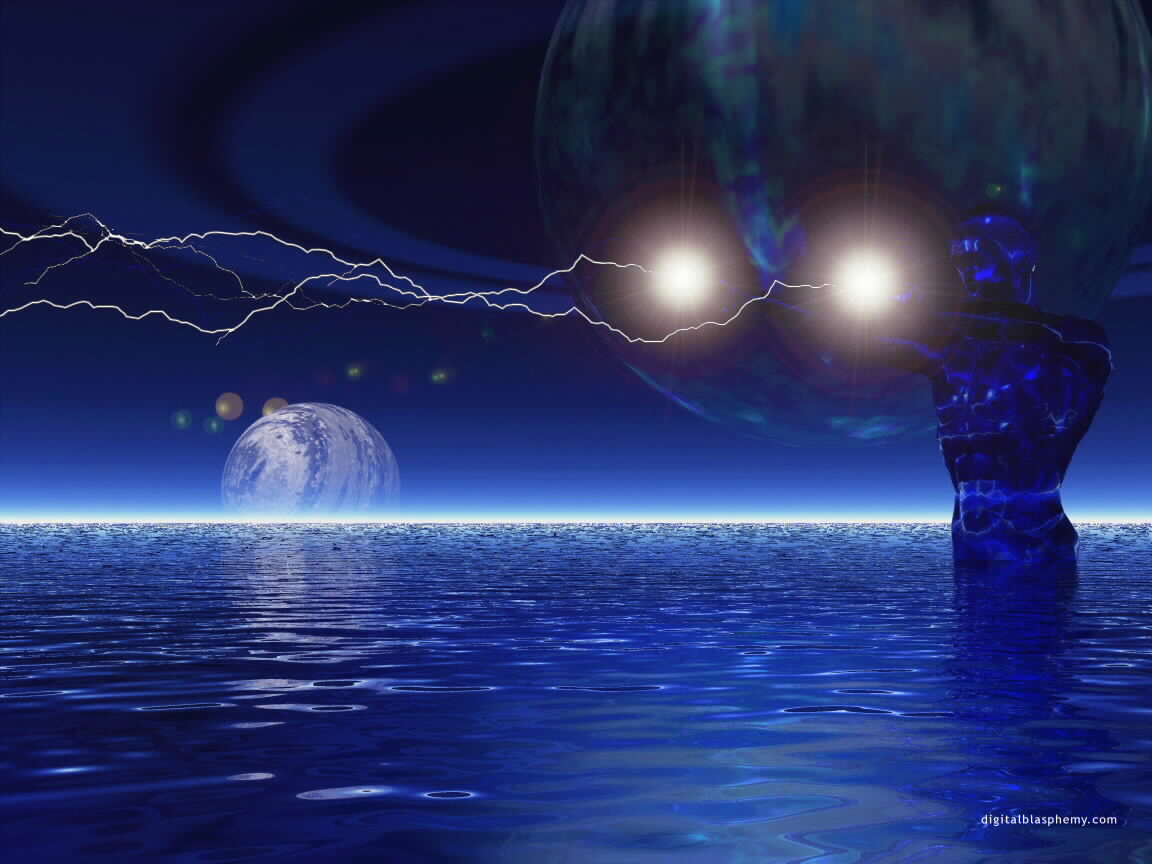 Creation Research Institute –Santee (near San Diego), CA, USA (icr.org)
Answers in Genesis–Kentucky, USA (answersingenesis.org)
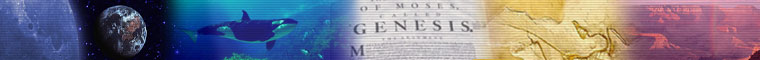 Big Bang and Bible order compared
First 
Oceans
Molten 
Earth
Big Bang
Stars
Sun
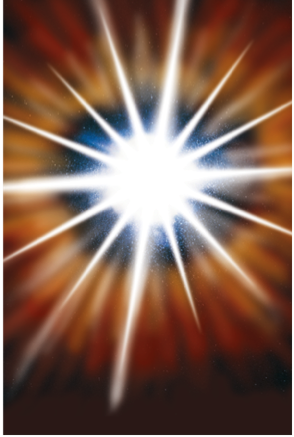 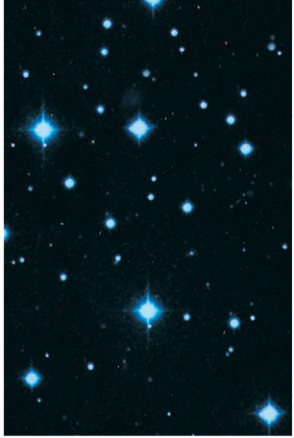 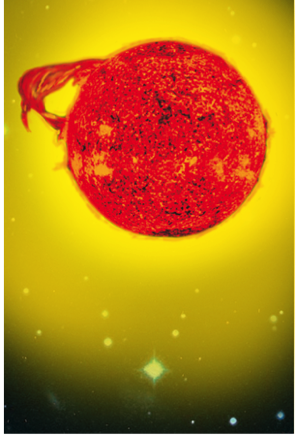 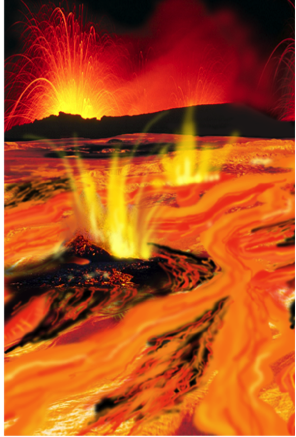 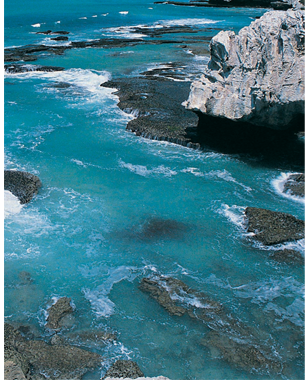 3.8 Billion
Years Ago
4.5 Billion
Years Ago
5 Billion
Years Ago
15 Billion
Years Ago
10 Billion
Years Ago
Water Covered 
Earth
Dry Land 
and Plants
Sun, Moon, 
and Stars
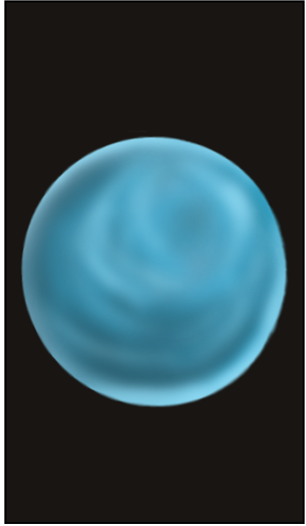 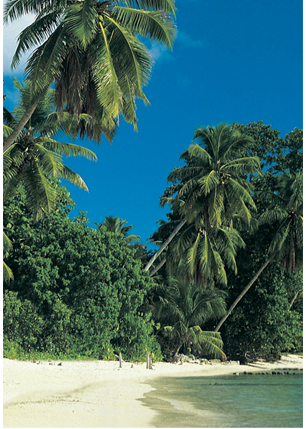 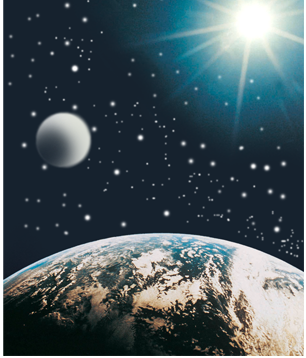 Days 1-2
Day 3
Day 4
[Speaker Notes: Translators, please move all black boxes to the back, translate the words, then move them back to the top. This slide has several animations]
Adapted from Dr. John Hartnett (Associate Professor, Physicist, Cosmologist at The University of Adelaide) at http://johnhartnett.org/
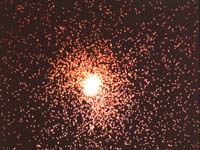 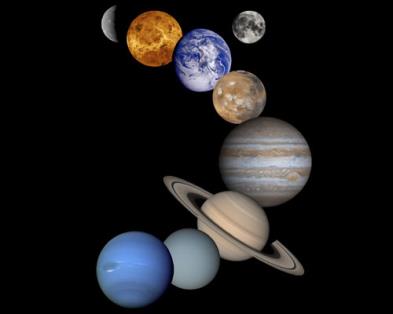 Incompatible Explanations
Elements beyond hydrogen and helium formed after millions of years
All elements made together
Earth formed long after the stars
Earth formed before stars
www.christiananswers.net/ q-eden/big-bang.html
[Speaker Notes: by  Dr. Donald B. DeYoung - adapted from Astronomy and the Bible: Questions and Answers, 2nd Edition (Grand Rapids: Baker, 2000), 176 pp]
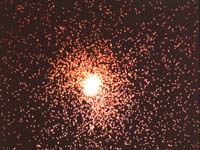 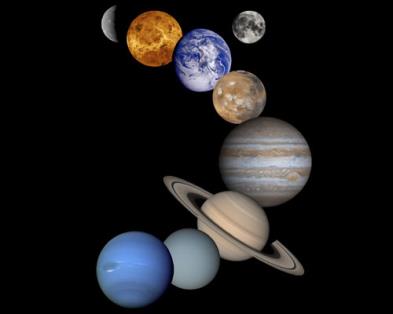 Incompatible Explanations
Plants evolved after the sun
Plants formed before the sun
Birds created before reptiles, mammals
Birds evolved from reptiles
www.christiananswers.net/ q-eden/big-bang.html
[Speaker Notes: by  Dr. Donald B. DeYoung - adapted from Astronomy and the Bible: Questions and Answers, 2nd Edition (Grand Rapids: Baker, 2000), 176 pp]
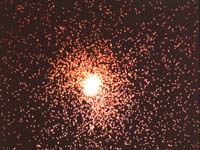 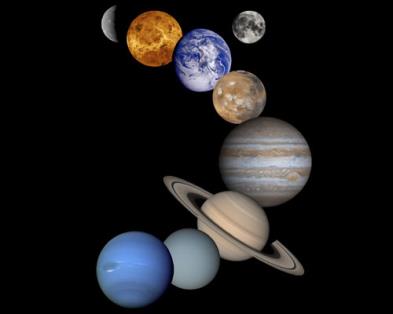 Incompatible Explanations
Sun formed before the earth
Sun formed on the fourth day, after the earth
Sun formed from older stars
Sun, moon, and stars formed together
www.christiananswers.net/ q-eden/big-bang.html
[Speaker Notes: by  Dr. Donald B. DeYoung - adapted from Astronomy and the Bible: Questions and Answers, 2nd Edition (Grand Rapids: Baker, 2000), 176 pp]
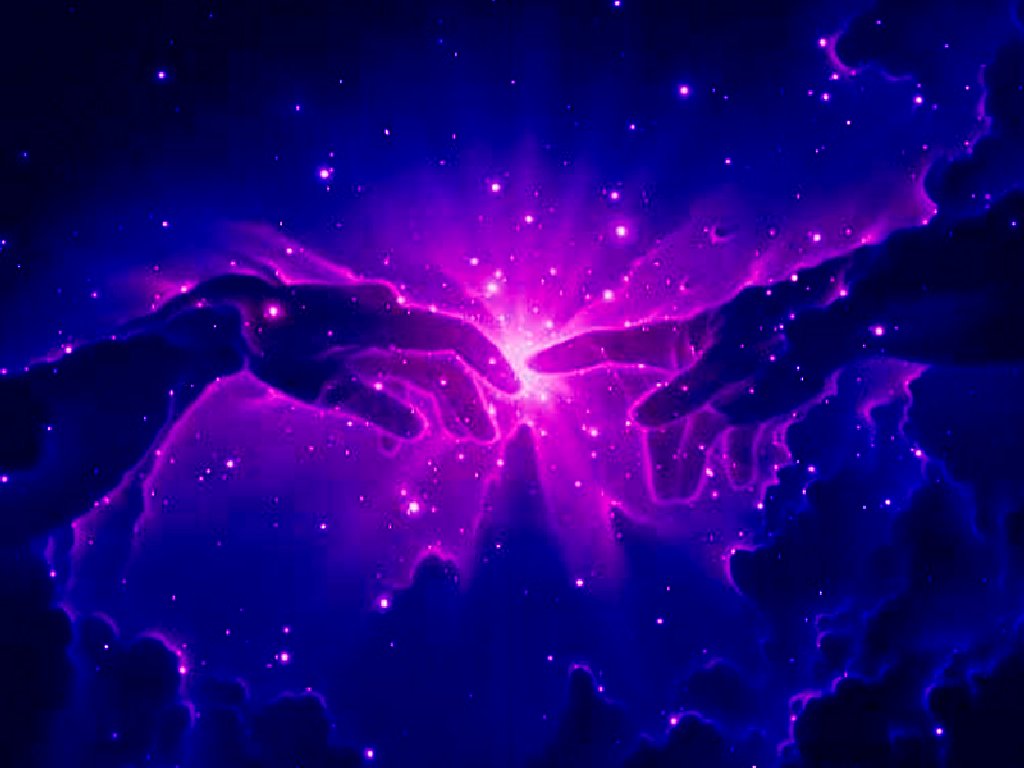 Astronomers Now Doubt Big Bang
"If the universe came from a big bang, then matter should be evenly distributed. However, the universe contains an extremely uneven distribution of mass. This means that matter is concentrated into zones and planes around relatively empty regions.
Werner Gitt, answersingenesis.org
[Speaker Notes: Werner Gitt , "What about the big bang?Even the idea that the universe is expanding is under attack by some astronomers" at http://www.answersingenesis.org/creation/v20/i3/big_bang.asp (accessed 28 August 2006) cites several astronomers who doubt the theory.]
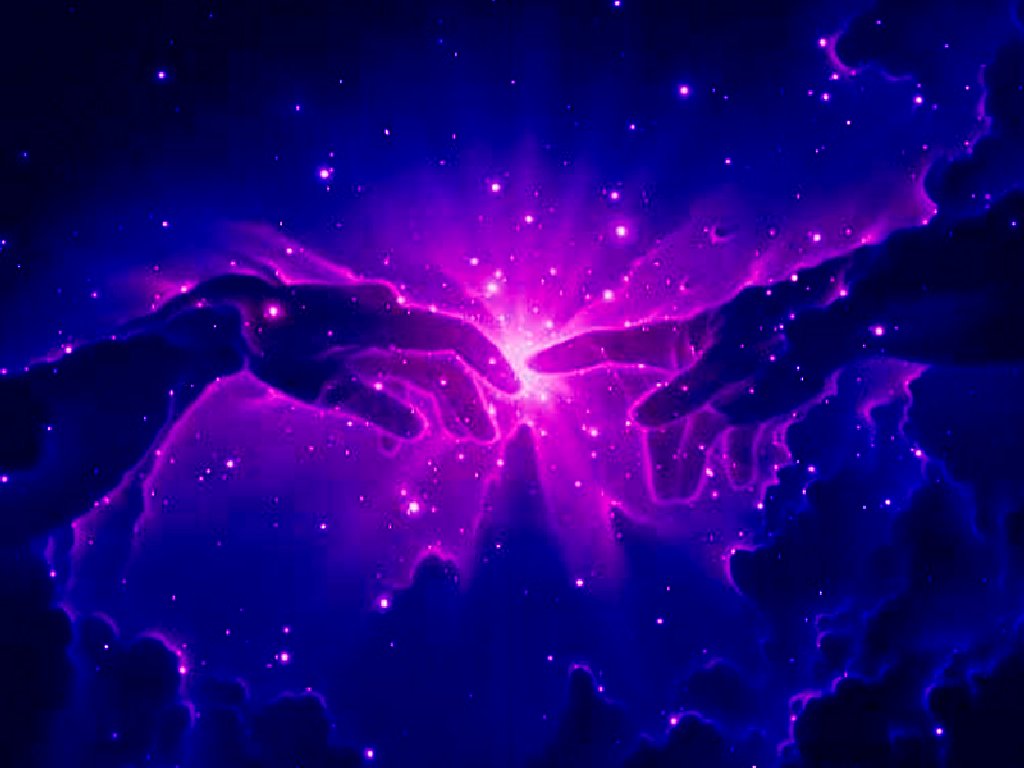 Astronomers Now Doubt Big Bang
"Two astronomers, Geller and Huchra, embarked on a measuring program expecting to find evidence to support the big bang model. By compiling large star maps, they hoped to demonstrate that matter is uniformly distributed throughout the cosmos (when a large enough scale is considered).
Werner Gitt, answersingenesis.org
[Speaker Notes: Werner Gitt , "What about the big bang?Even the idea that the universe is expanding is under attack by some astronomers" at http://www.answersingenesis.org/creation/v20/i3/big_bang.asp (accessed 28 August 2006) cites several astronomers who doubt the theory.]
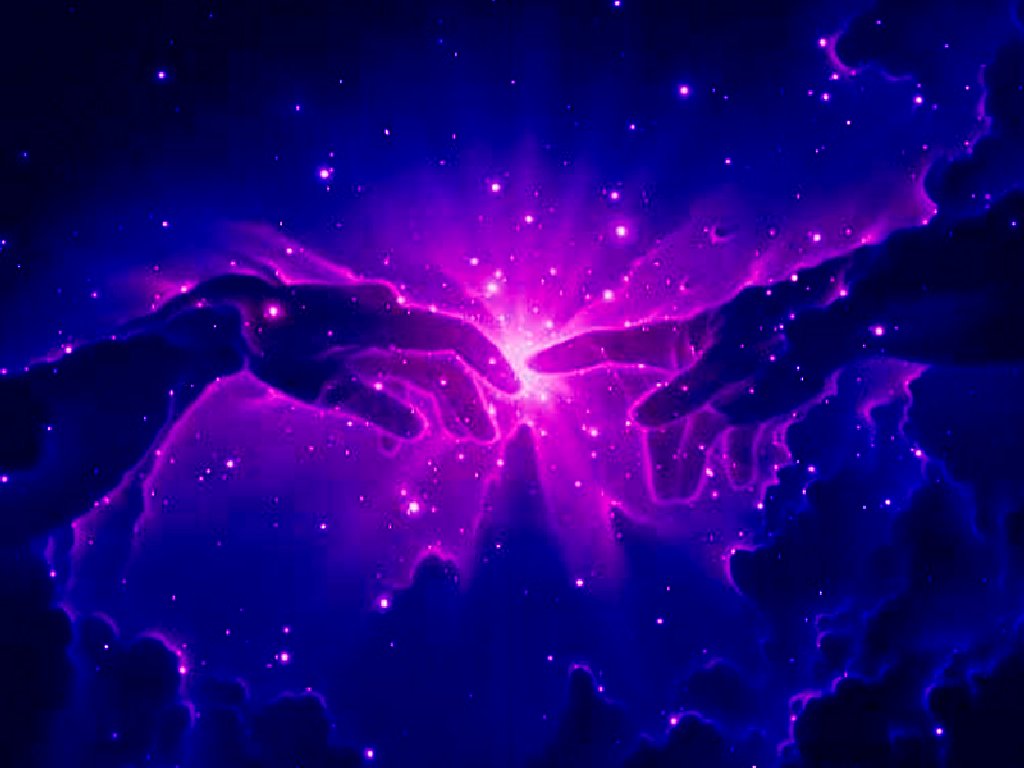 Astronomers Now Doubt Big Bang
"The more progress they made with their cartographic overview of space, the clearer it became that distant galaxies are clustered like cosmic continents beyond nearly empty reaches of space. The big bang model was strongly shaken by this discovery."
Werner Gitt, answersingenesis.org
[Speaker Notes: Werner Gitt , "What about the big bang?Even the idea that the universe is expanding is under attack by some astronomers" at http://www.answersingenesis.org/creation/v20/i3/big_bang.asp (accessed 28 August 2006) cites several astronomers who doubt the theory.]
70n
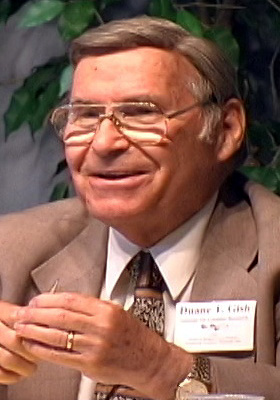 Theistic Evolution is…
Inefficient
Unscientific
Dr. Duane Gish (Creation Research Institute)
[Speaker Notes: Duane Gish, Ph.D. earned a B.S. degree in chemistry from UCLA and a Ph.D. in biochemistry from UC-Berkeley. He spent 18 years in biochemical research, including three years at Cornell University Medical College, four years at the Virus Laboratory, UC-Berkeley, and eleven years with the Upjohn Company. Since 1971 he has served with the Creation Research Institute, Santee California, and is presently the Senior Vice President. He is a member of the American Chemical Society and a Fellow of the American Institute of Chemists. At present he has five books in print including Evolution: The Fossils STILL Say No!, Creation Scientists Answer Their Critics, and Teaching Creation Science in Public Schools.]
Evolution relies on a theory of transitional forms which would have been easy prey!
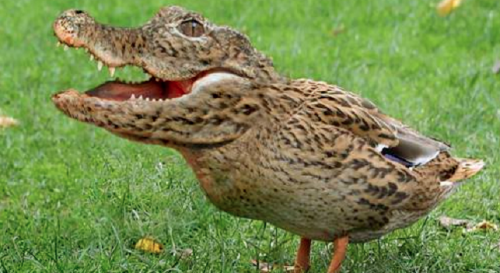 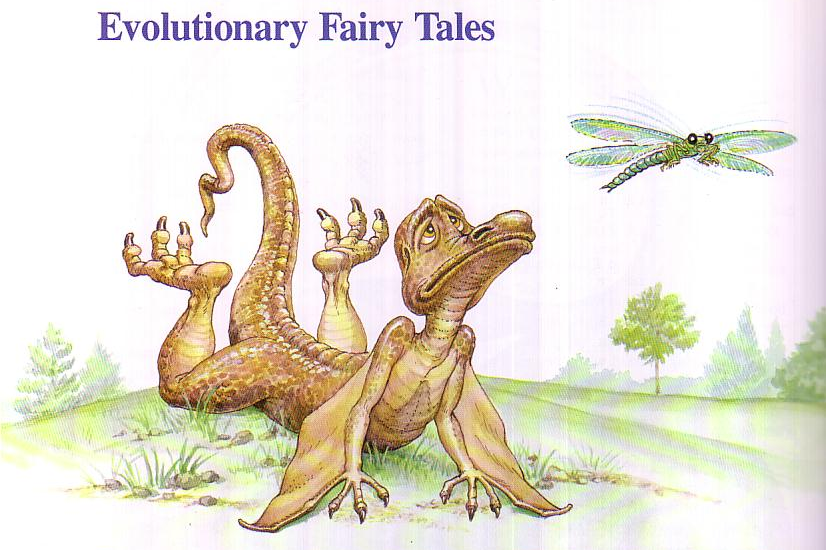 Evolutionary Fairy Tales
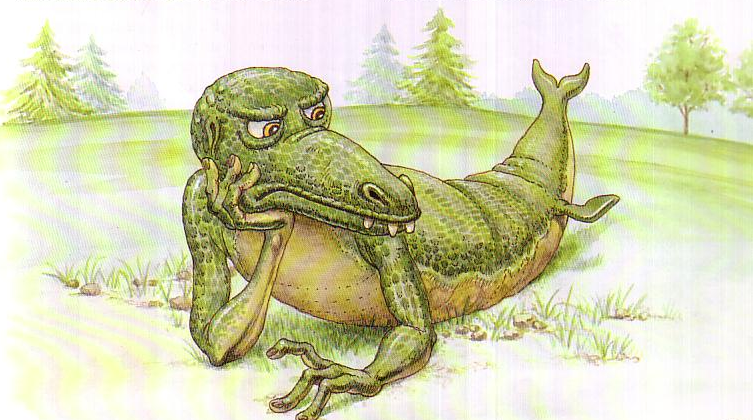 Dinosaurs by Design
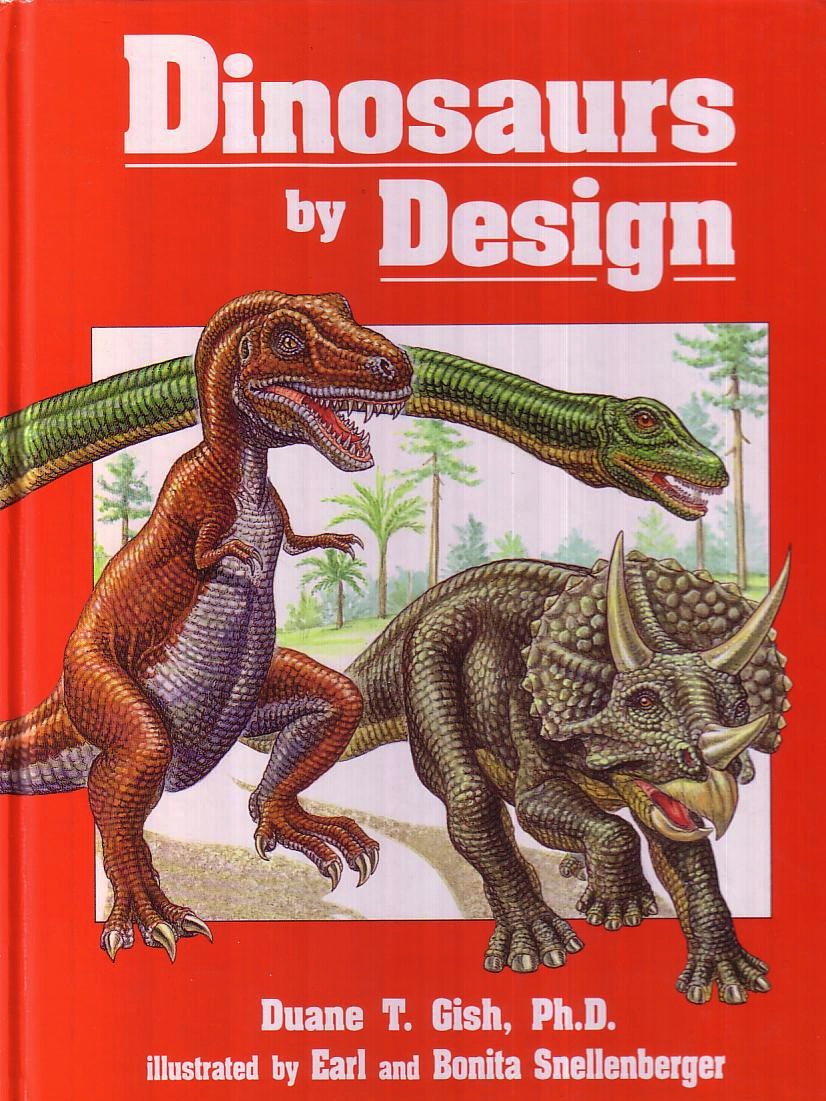 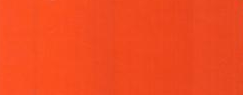 Did dinosaurs come before man?
Yes.  God created dinosaurs earlier on the sixth day of creation!
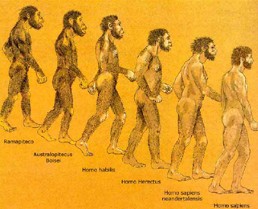 The Descent of Man
Yep. We sure have descended
The Descent Continues
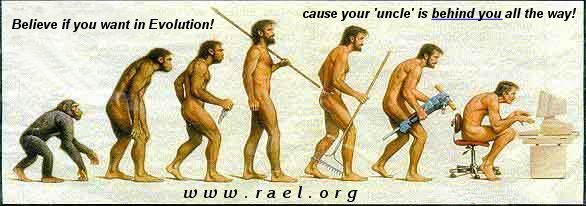 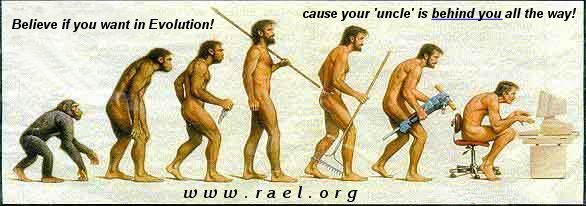 'cuz your "uncle" is behind you all the way!
Believe if you want in Evolution!
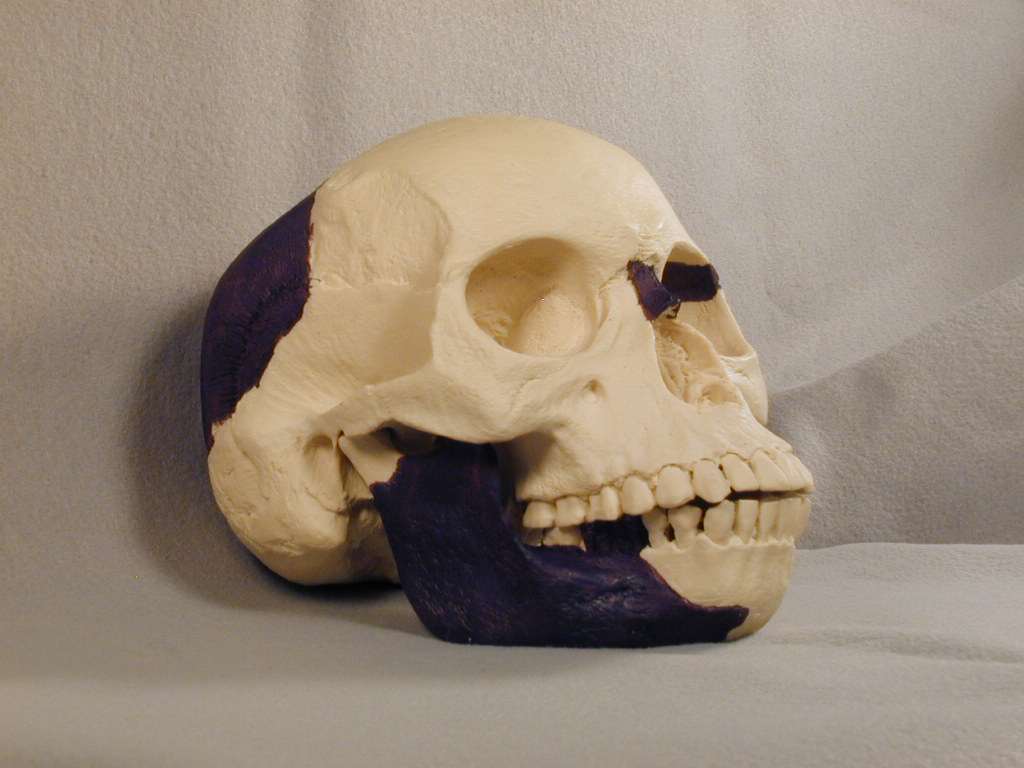 70n
Piltdown Man (1912)
[Speaker Notes: Piltdown Man, found in Piltdown England (1912), came from jaw and skull fragments.  About 500 books and pamphlets were written about him up to 1950…]
70n
Piltdown Man (1912)
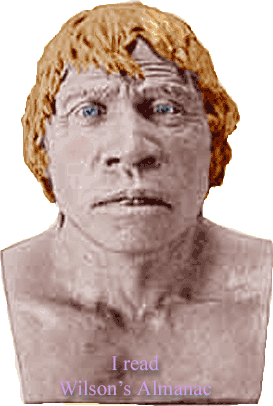 He went from being one of the biggest discoveries of the 20th Century to being its greatest scientific embarrassment. The remains of a human ancestor called Eoanthropus dawsoni, were found during 1911-1915 at Piltdown, Sussex.

www.bbc.co.uk 23 Nov 2003
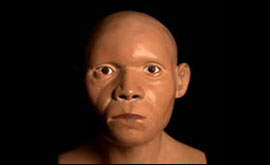 [Speaker Notes: Then in 1950 someone discovered that it actually was the chemically treated skull of a modern human to make it look old and ape teeth filed down to look human!  This fraud fooled the world's "experts" for almost 40 years.]
70n
Nebraska Man (1922)
Lookie here, someone's desecrated Uncle Buck's grave!
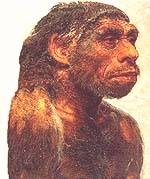 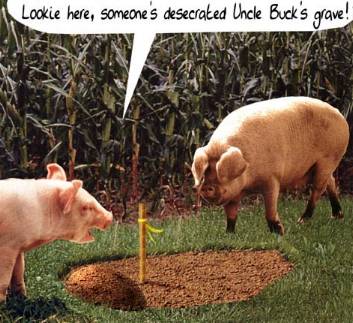 [Speaker Notes: Nebraska Man (1922) was based solely on a single tooth found in Nebraska.  Additional bones of the creature later revealed it to be a pig!]
70n
Neanderthal Man (1860)
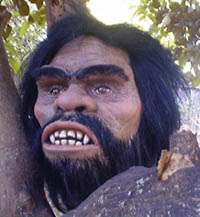 Hunched over
Flatter skulls
After 1908 shown by Rudolph Virchow to be a Frenchman with arthritis!
Others walked erect
X-rays confirm them to be humans with rickets (caused by lack of vitamin D)
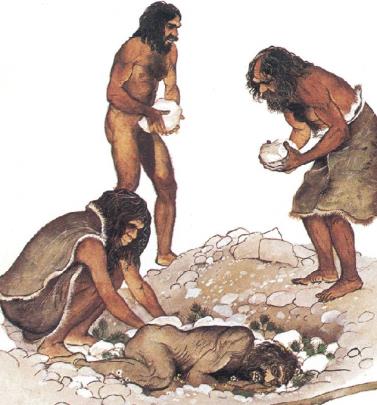 [Speaker Notes: Neanderthal Man (1860), found in the Neanderthal Valley in Germany, later had more fossils, such as a hunched-over full skeleton in France (1908).  They used tools and had similar brain sizes to modern humans, but their skulls were flatter than ours and appeared primitive in some ways.  However, Dr. Rudolph Virchow later revealed the hunched-over skeleton as a Frenchman who had arthritis!  Other skeletons have been found which are fully erect, and x-rays of the fossil bones and teeth now confirm that all of the Neanderthals were actually humans with rickets (caused by lack of vitamin D).]
70n
"I Love Lucy" (1973)
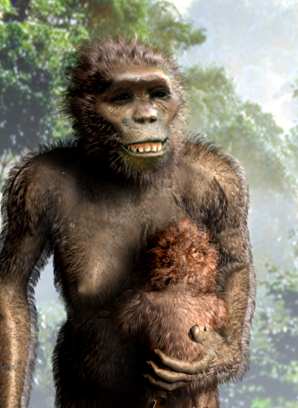 Australopithecus afarensis (nicknamed "Lucy")
When a knee joint was needed to prove that "Lucy" walked upright, they used one found more than 60 meters lower in the strata and more than three kilometers away!
[Speaker Notes: Australopithecus (1924) was believed even by many evolutionists to have been an ape, and included a female version, Australopithecus afarensis (1973, nicknamed "Lucy").  However, when a knee joint was needed to prove that Lucy walked upright, they used one found more than 60 meters lower in the strata and more than three kilometers away!  Dr. Solly Zuckerman (head of the Department of Anatomy, Univ. of Birmingham, England) and Dr. Charles Oxnard (Prof. of Anatomy and Director of Graduate Studies at the Univ. of Southern California Medical School) both confirm that Australopithecus did not walk upright like humans and were not man's ancestors.  Zuckerman's conclusions are published in his book, Beyond the Ivory Tower (1970).  See Gish, 84.]
70n
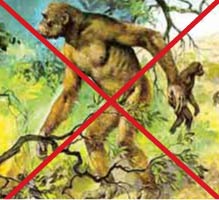 All Others Disproved
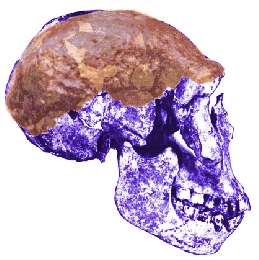 Ramapithecus
= Orangutan
Orce Man
= Six-month-old donkey
Australopithecus (1924)
= Ape
Java Man
= Giant Gibbon
Peking Man
= Ape
Cro-Magnon Man
= Modern European
[Speaker Notes: Ramapithecus was an orangutan and Orce Man was actually a six-month-old donkey.  Australopithecus (1924) was believed even by many evolutionists to have been an ape…Also, Java Man's discoverer (Dr. Eugene Dubois) later identified him as a giant gibbon, Peking Man is an ape, and Cro-Magnon Man a modern European.  Now some evolutionists even say that apes evolved from man!]
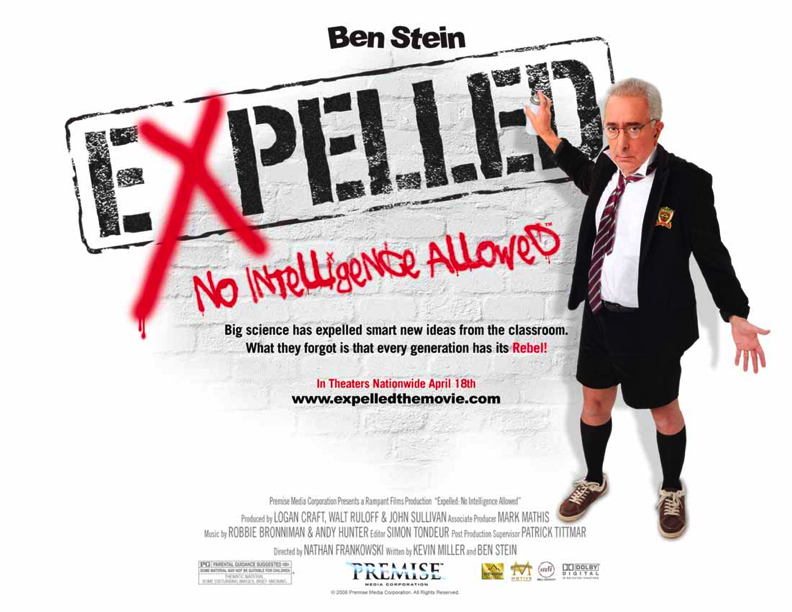 Expelled Movie Clip
[Speaker Notes: No wonder why the Ben Stein documentary in 2008 highlighted how many scientists and educators have been EXPELLED for even SUGGESTING that the universe has design! If a theory such as evolution has any merit, then it should be open to evaluation based on evidence. However, in the case of evolution, no intelligence is allowed.]
人类进化史
软塌塌的无脊椎胶质
早期灵长类
直立人
软塌塌的无脊椎胶质
新石器时代智人
进化智人
OTS 77d
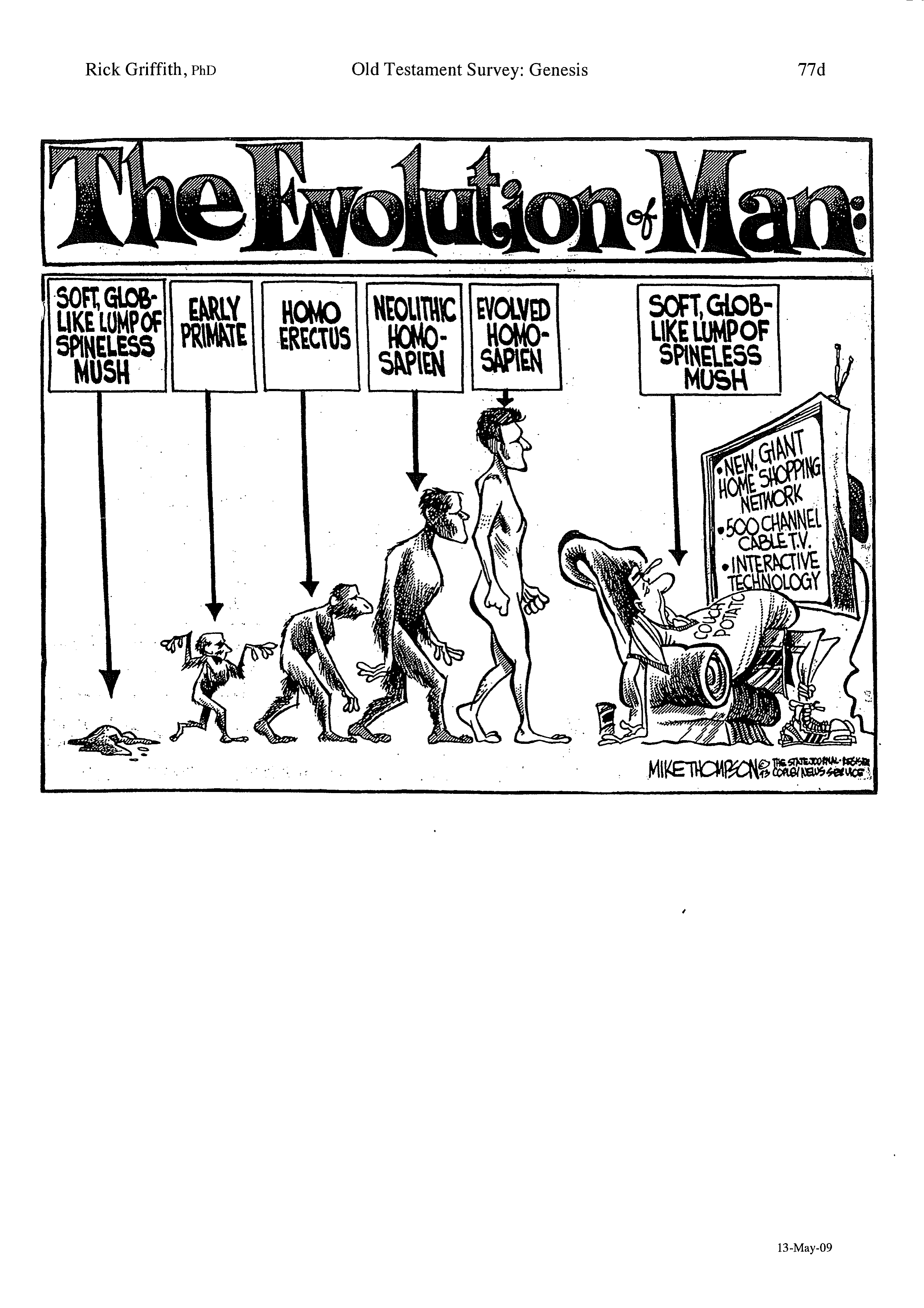 The Evolution of Man
The Evolution of Man
SOFT, GLOB-LIKE LUMP OF SPINELESS MUSH
EARLY PRIMATE
HOMO ERECTUS
NEOLITHIC HOMO-SAPIEN
EVOLVED HOMO-SAPIEN
SOFT, GLOB-LIKE LUMP OF SPINELESS MUSH
70o
Theological Problems with Theistic Evolution
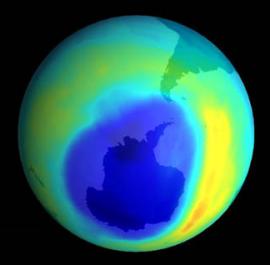 Like this huge Ozone Hole (2000), I believe theistic evolution has some "theological holes" that must be addressed...
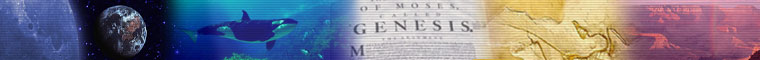 Theological Problems
70o
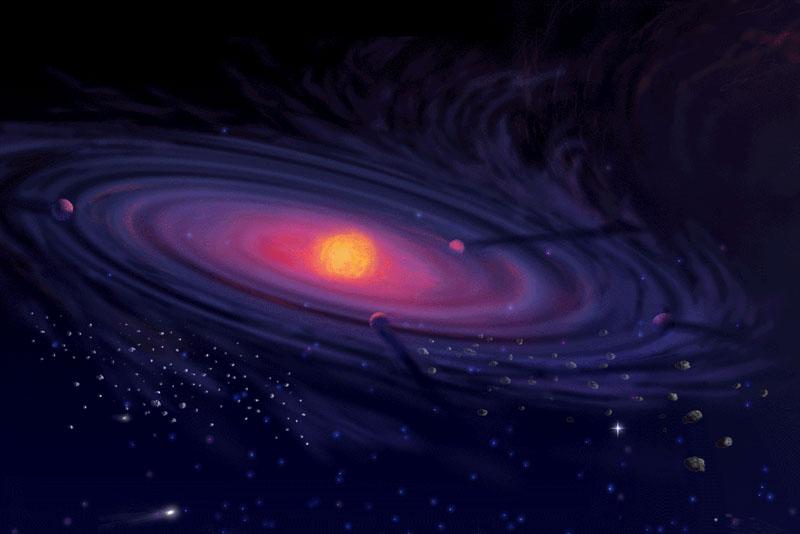 The Creation Account
3.a.
Genesis 1–2 is a straight-forward account of creation that does not even hint at evolution
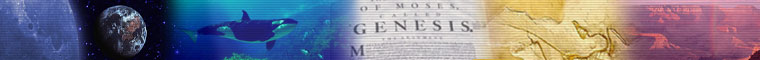 70o
When to Start the Day…
3.a.
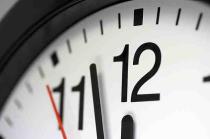 6 PM
12 AM
6 AM
12 PM
6 PM
12 AM
6 AM
12PM
6 PM
Roman
Day 1
Day 2
Jewish
Day 1
Day 2
There was evening…
…and morning…
There was evening…
…and morning…
…one day.
…the second day.
[Speaker Notes: Our "day" today beginning at midnight came from the Romans hundreds of years after the Jewish reckoning from evening to evening that is used in Genesis 1.]
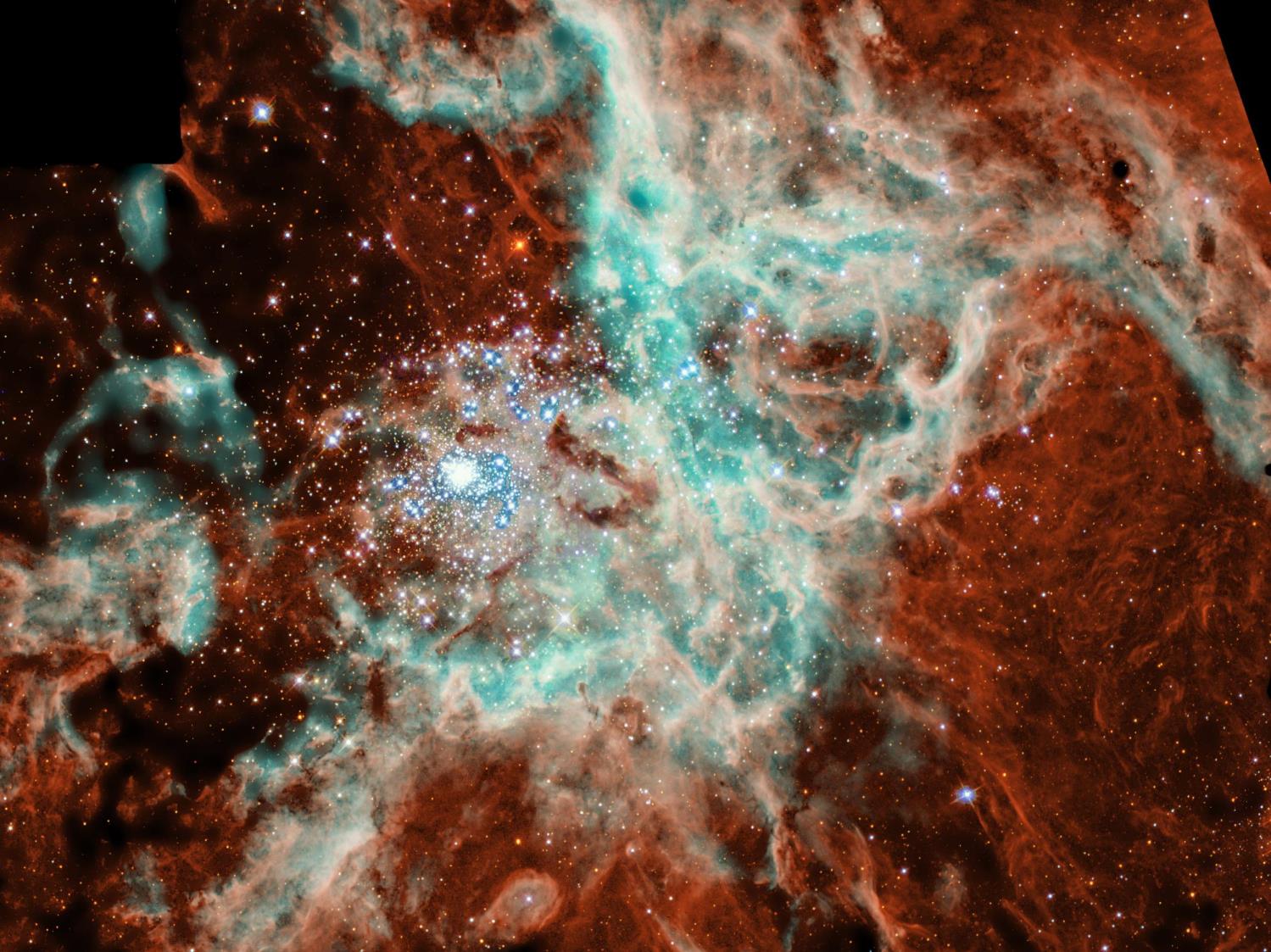 Theological Problems
OTS 58
Is Genesis 1–11 Real History?
3.a.
Myths don't teach "deep truths" better than history
A non-historical approach is very subjective
Genesis 1–11 has vital information otherwise not known
Genesis 1–11 fits into the book's argument on election
Events are presented as historical
Science confirms the Genesis 1–11 historical record
Christ said these events are historical (Matt. 19:4-6)
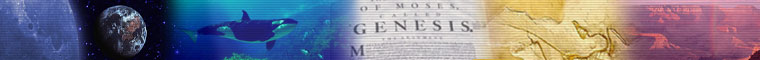 Theological Problems
70o
3.b.
The Fall and the Origin of Moral Evil
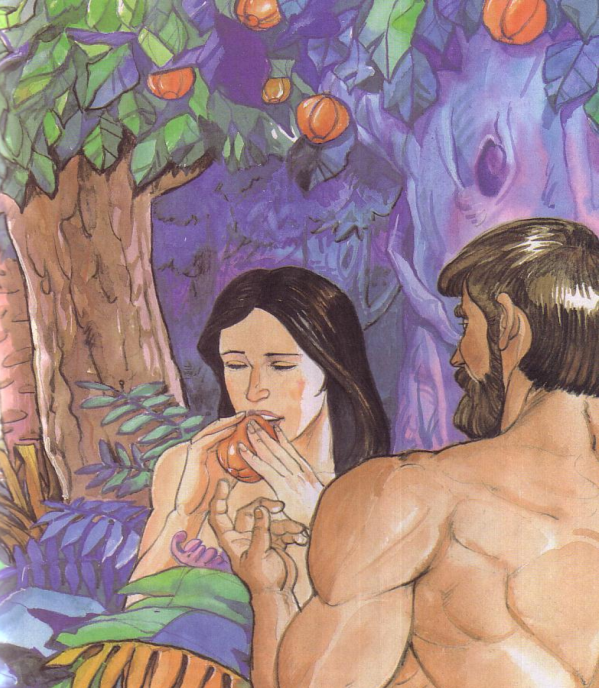 The story of Adam and Eve is "a poetic and powerful allegory of God's plan for the entrance of the spiritual nature (the soul) and the Moral Law into humanity" (Collins, 207).
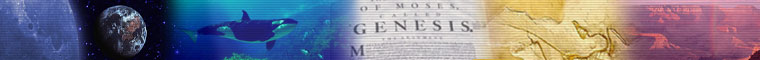 [Speaker Notes: Francis Collins, The Language of God, 207]
70o
Adam versus Christ
3.b.
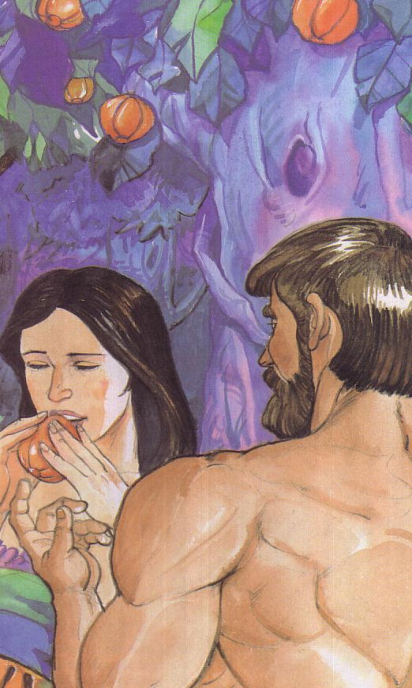 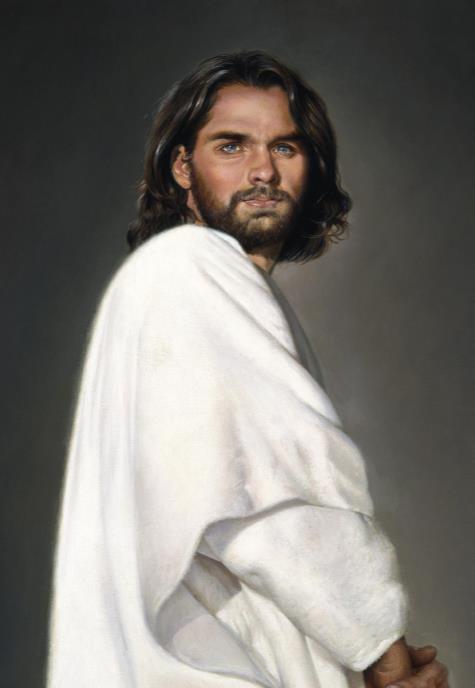 Romans 5:12-14
1 Cor. 15:22
1 Cor. 15:45-49
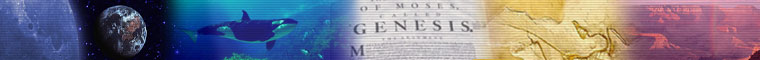 Theological Problems
70o
The Origin of Man
3.c.
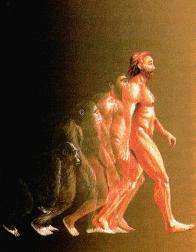 Created from dust (Gen. 2:7; Matt. 19:4)
Image of God (Gen. 1:26-27)—not of apes
Eve was "mother of all living" (Gen. 3:20; Acts 7:26)
All sinned in Adam (Rom 5:12)
or…
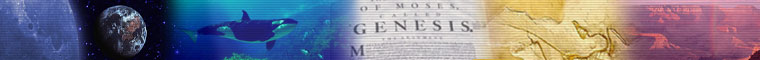 Did death exist before sin?
What do you think?
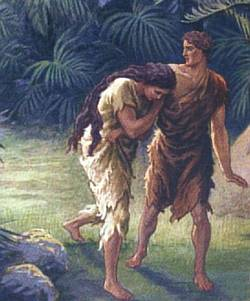 VERY GOOD
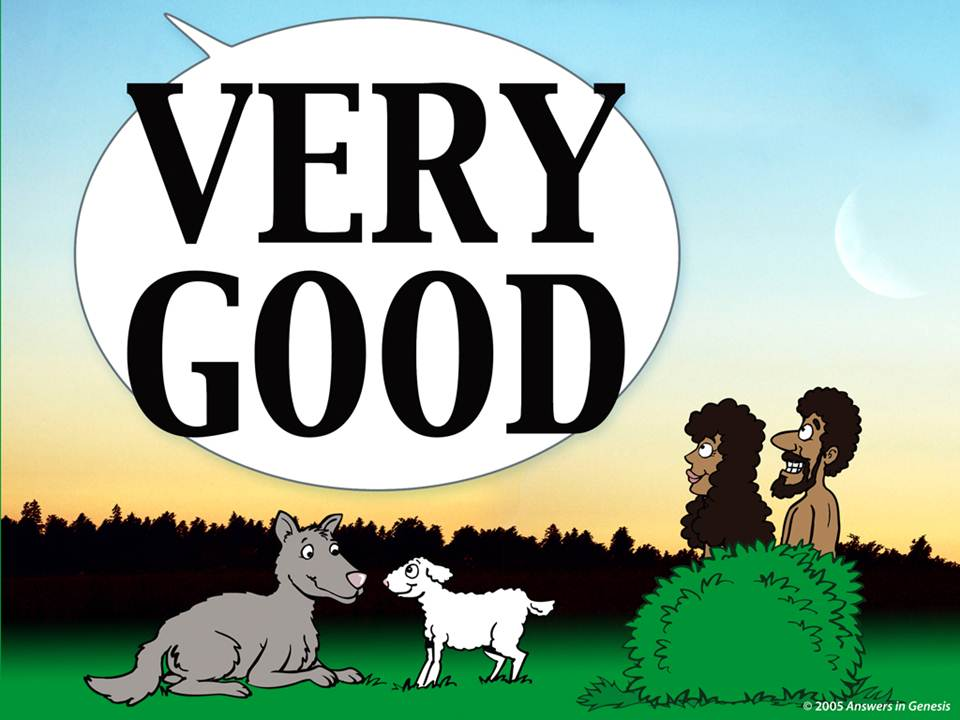 What does it mean that creation was "very good" if death existed then?
[Speaker Notes: So did death exist before sin?  What do you think?  God said that his creation up to this time was "very good."  What does it mean that creation was "very good" if death existed then?]
How long has death existed (Rom. 5:12)?
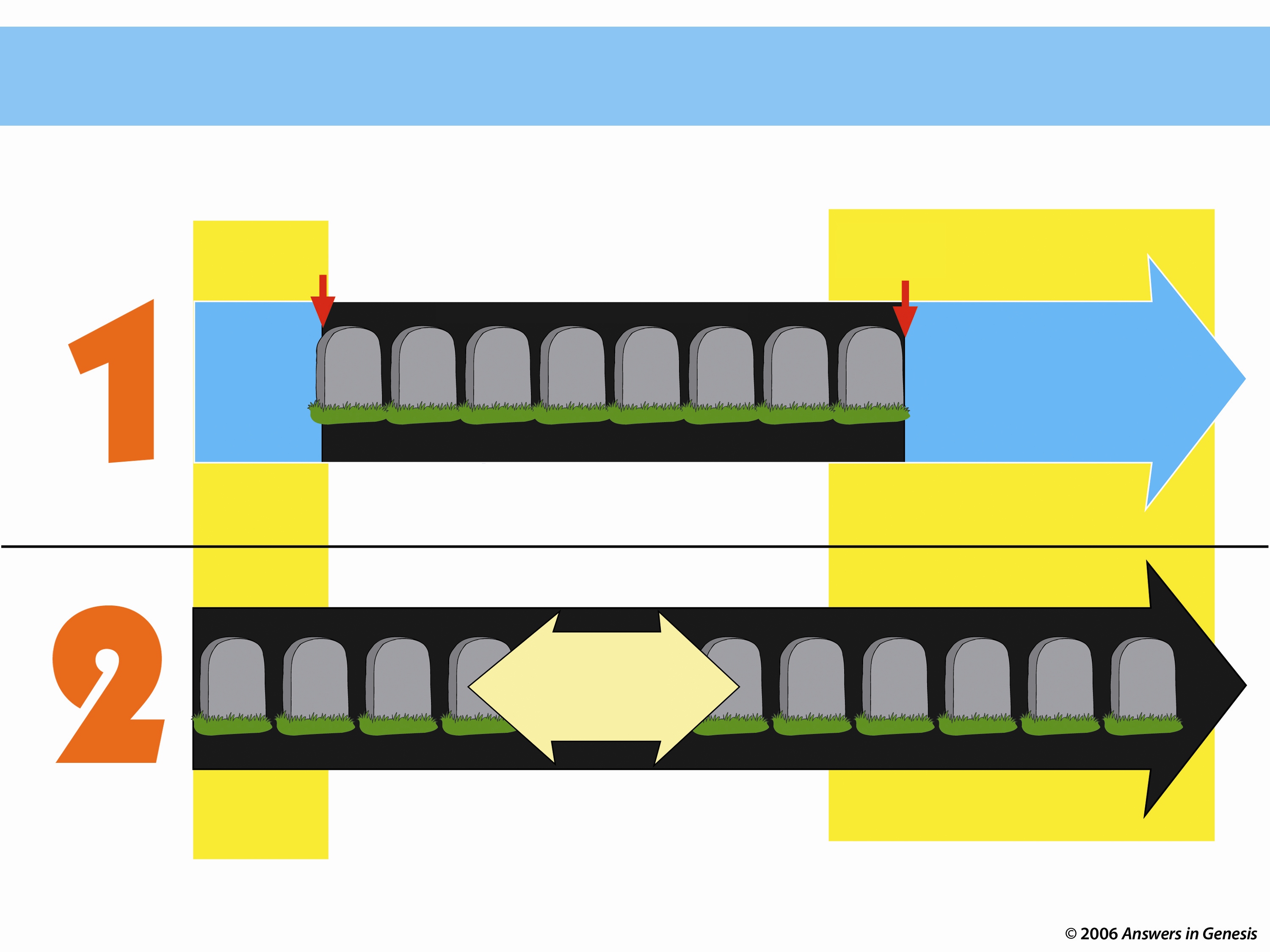 Two Histories of Death
Beginning
Future
Death is an enemy
Man's sin brought Death
DEATH will be done away with
ONLY THOUSANDS OF YEARS
NO DEATH
NO DEATH
God's Word
Death is temporary
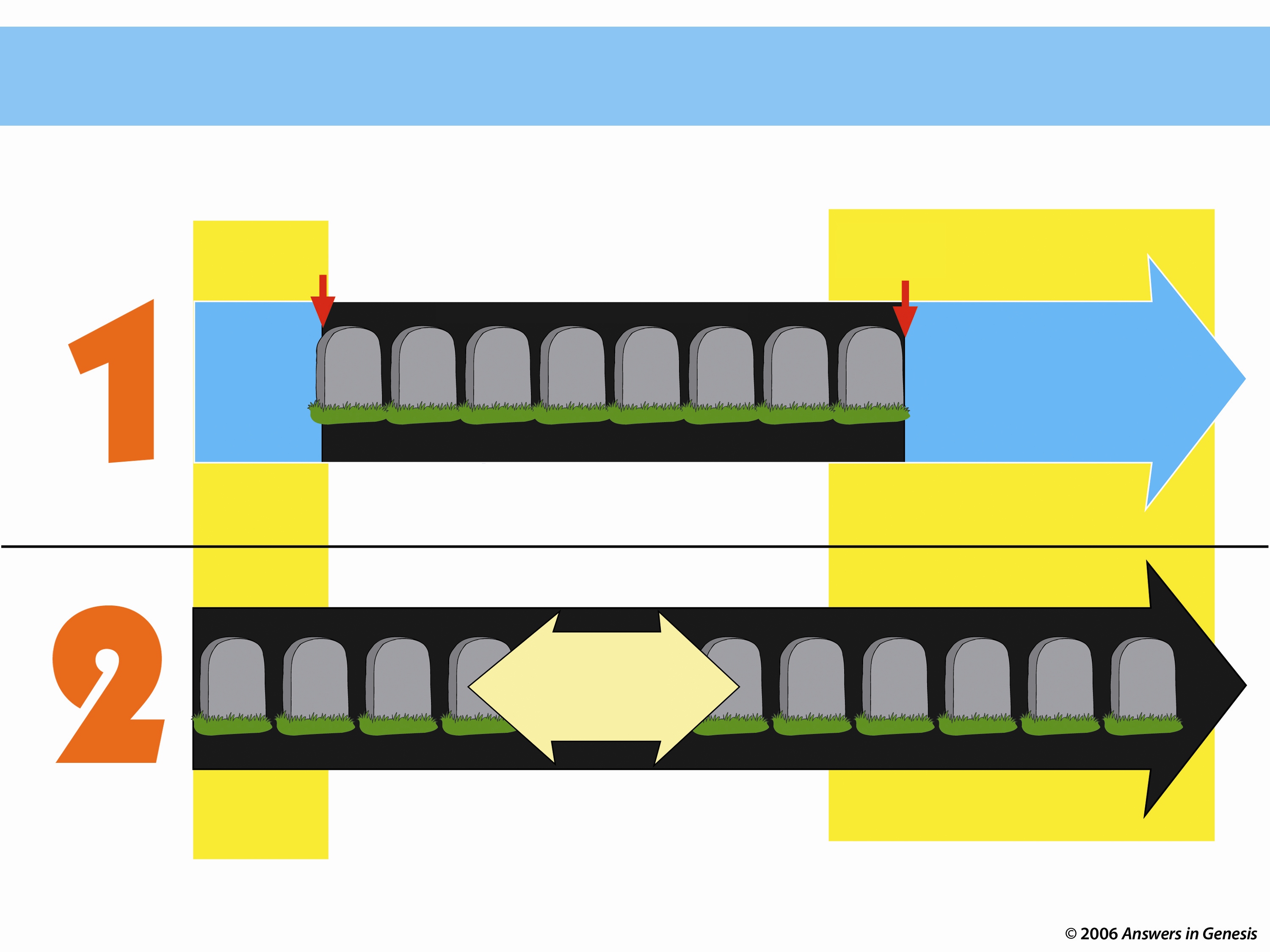 Man's Opinion
MILLIONS AND MILLIONS OF YEARS
Life and death have always been together
Death is a permanent part of history
As long as there is life, there will be death
[Speaker Notes: Only two options exist, either 
God’s Word that teaches no death in the creation and therefore no death in the future, or…
Man’s opinion that death has always existed and always will exist.
Each believer must answer which of these two theologies he will follow.
_____________
Common-48
AP-02-Engaging Athiests-86
CR-29-Theistic Evolution-71
OS-01-Gen1-3-slide219
06-Romans_5-8_slide 26]
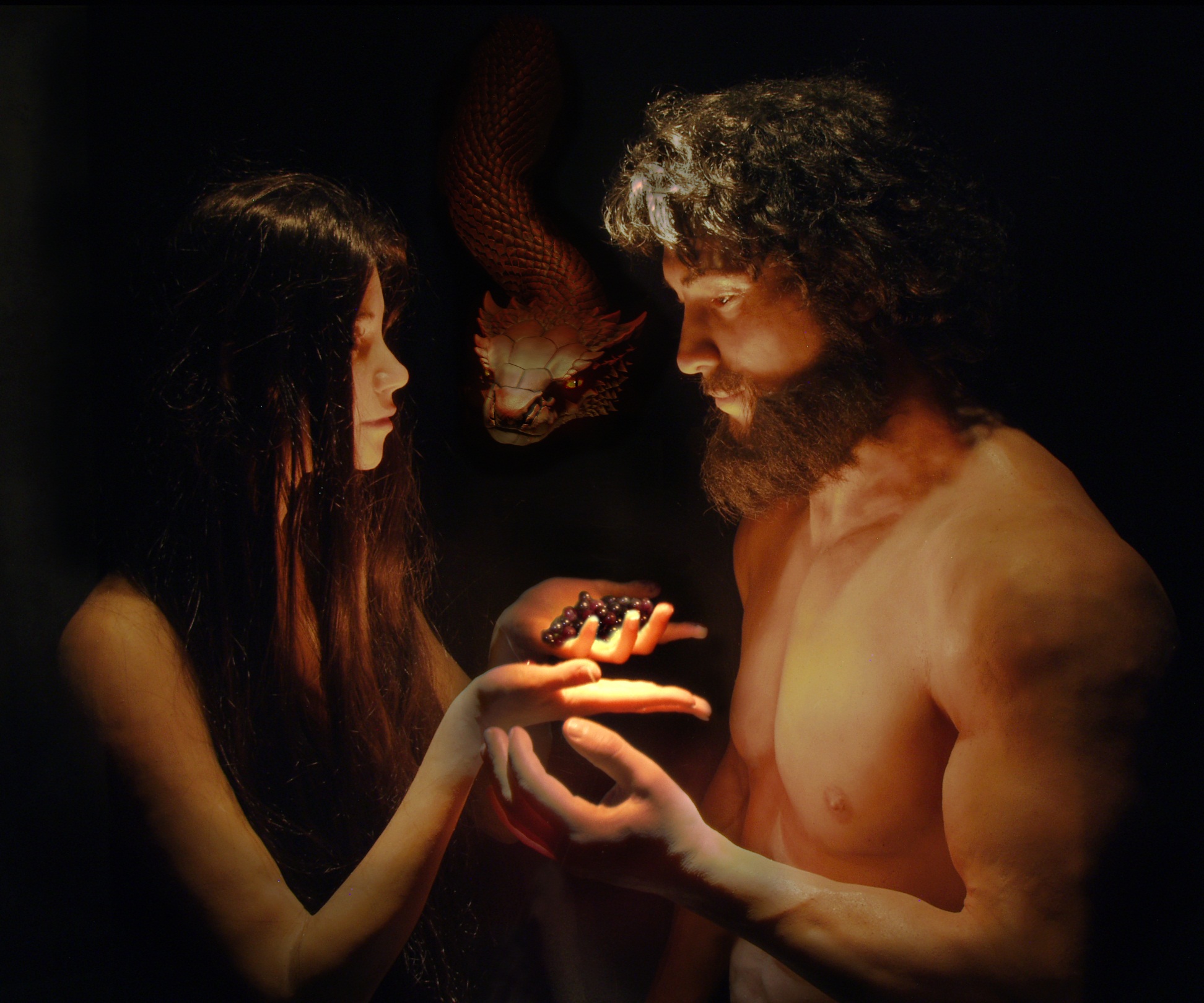 Romans 5:12 (NLT)
"When Adam sinned, sin entered the world. Adam's sin brought death, so death spread to everyone, for everyone sinned"
[Speaker Notes: The NLT renders this…]
Theological Problems
70o
3.d.
Natural Selection, Death, & Suffering
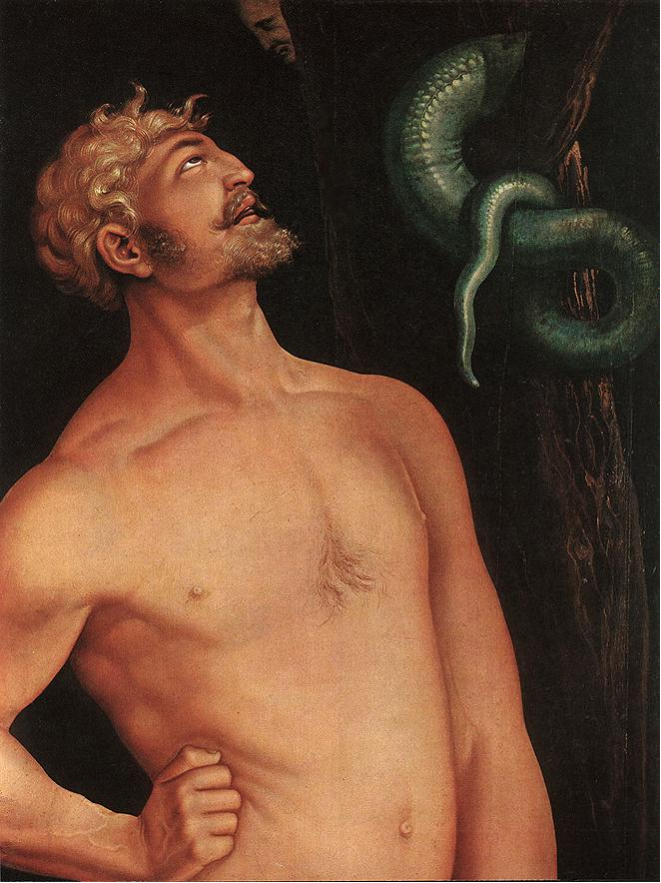 Creation Going into Genesis 3:
Monotheism
Sovereign God
All is "Good"
Man without sin
No pain or evil
Ruling with God
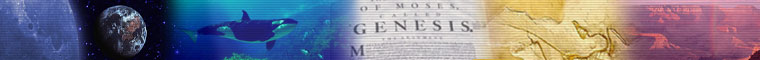 [Speaker Notes: Baldung Grien, Hans: Adam  1520-23; Wood, 208 x 83.5 cm; Museum of Fine Arts, Buda
www.ibiblio.org/wm/ paint/auth/baldung/adam-eve/]
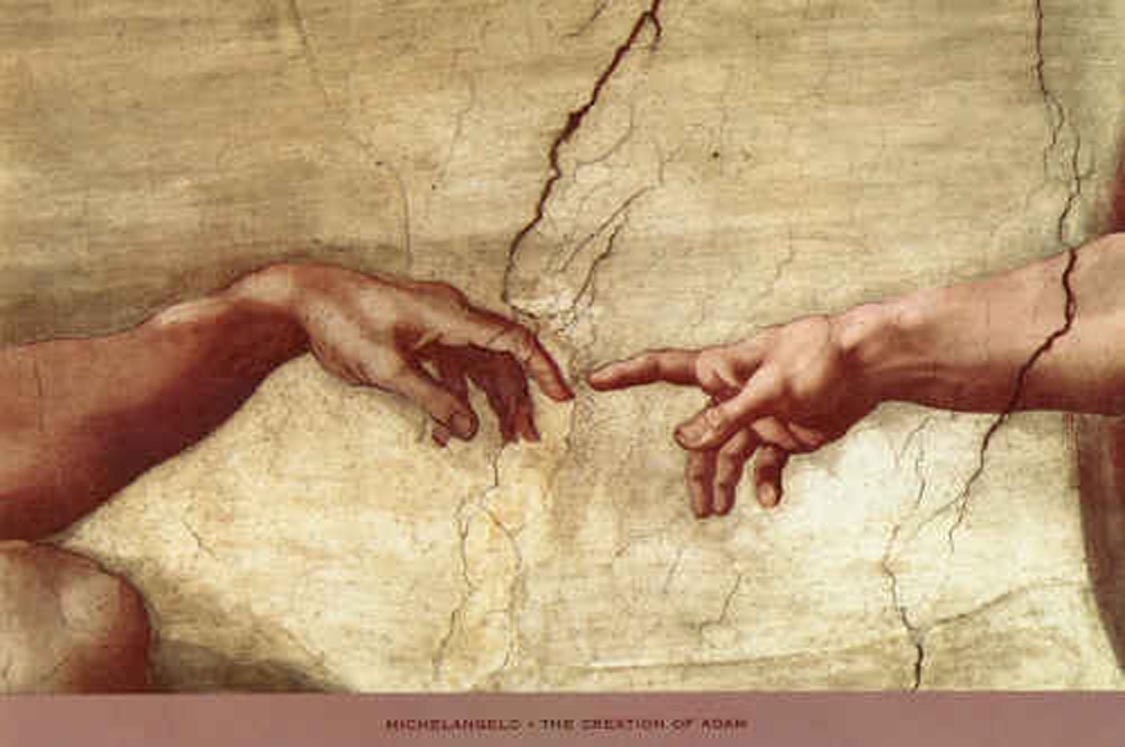 Theological Problems
70o
Who is Man–Really?
3.e.
Created from the dust (Gen. 2:7)–not from lower life forms
Highest of created beings (Gen. 1:26-27)–made in God's image
Commissioned to rule with God (Gen. 1:28)–neither an animal nor a god
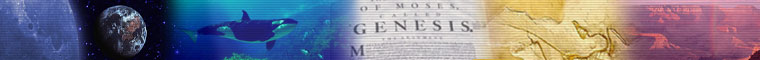 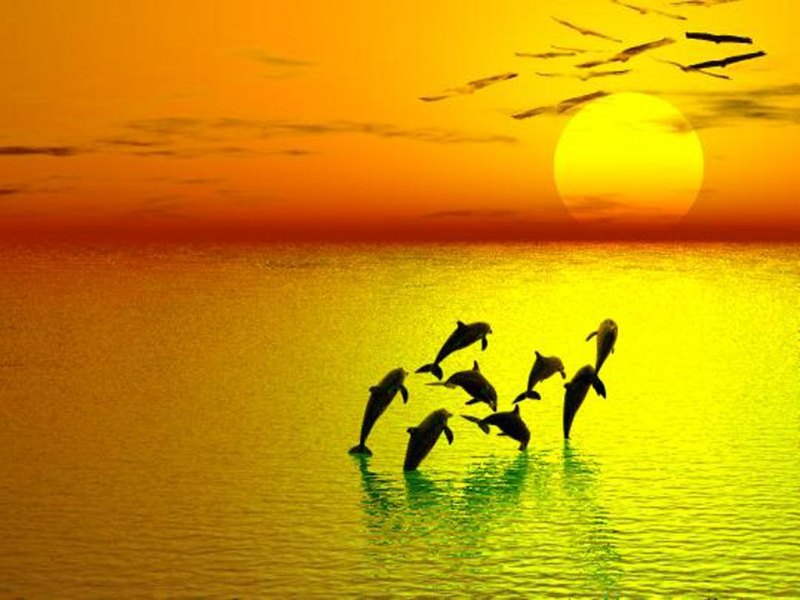 Theological Problems
70o
3.e.
Man, like the animals, reproduces after his own kind
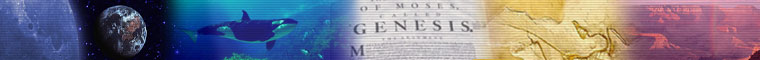 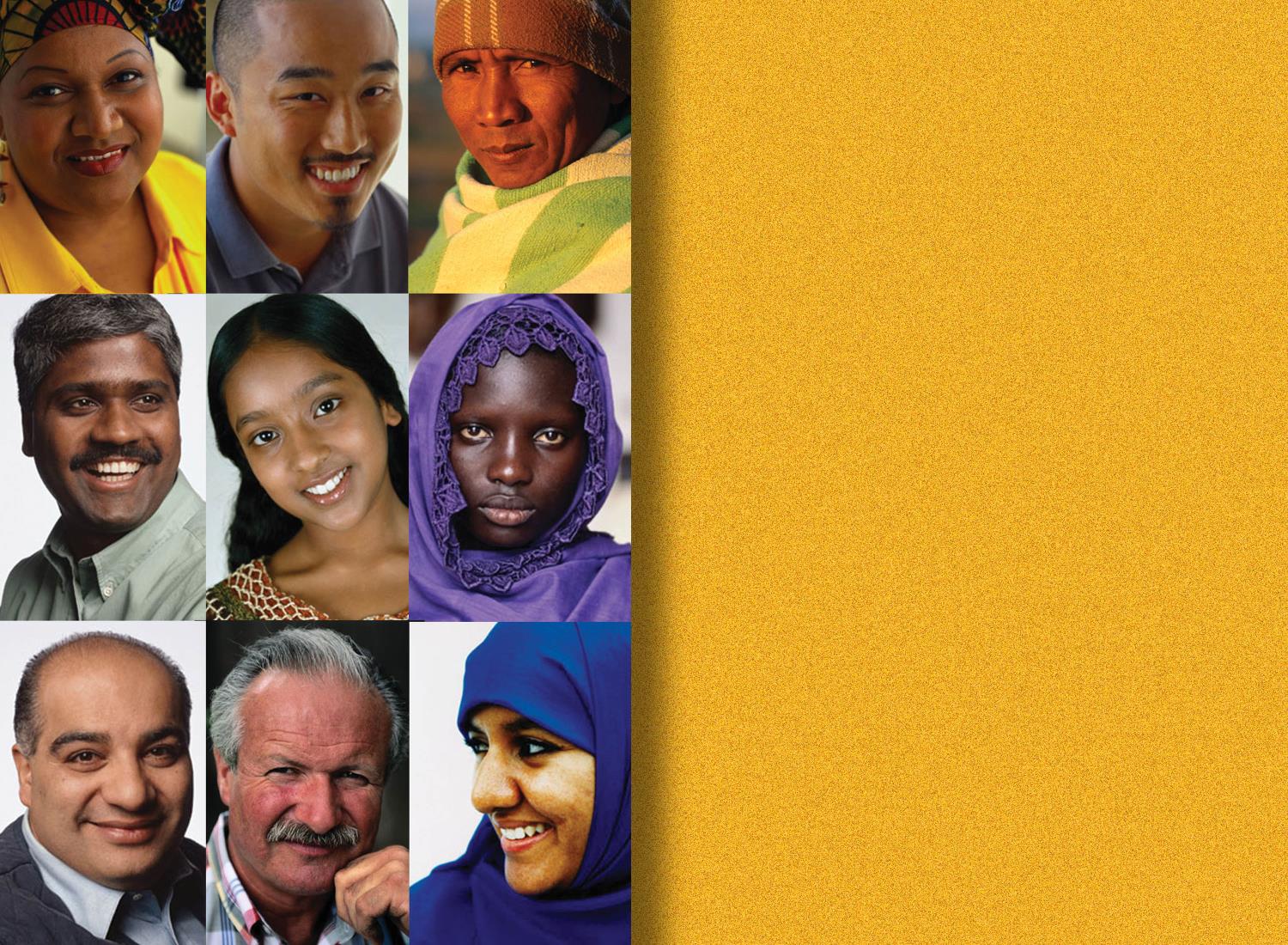 Theological Problems
70o
35
3.e.
Distinctions Between Man & Animals
Ability to discern truth (2:16-17)
Ability to speak (2:23)
Marriage & relationships (2:24)
Creative abilities (2:19-20)
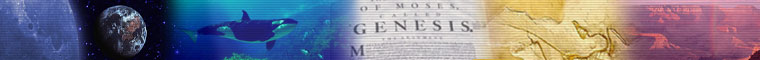 Theological Problems
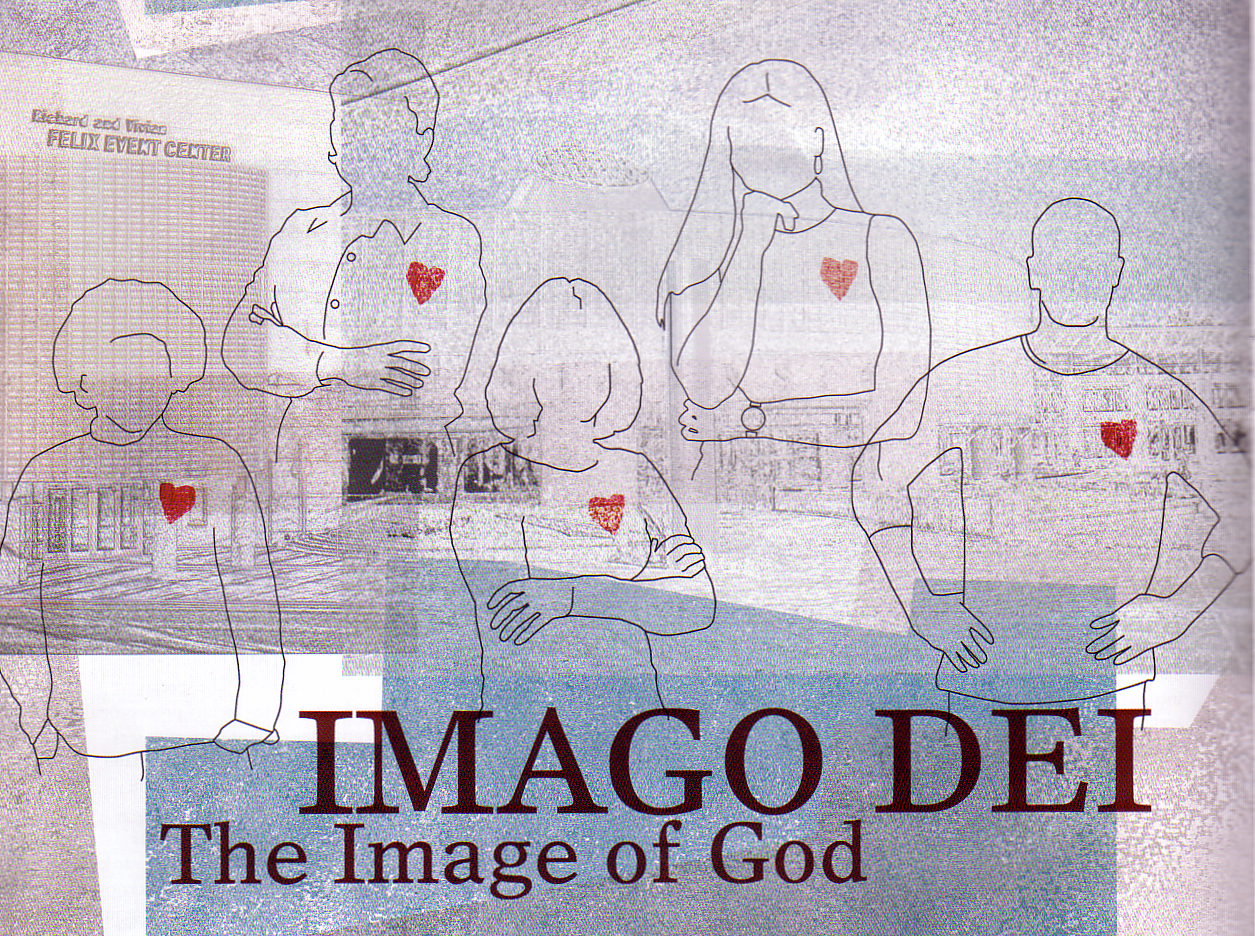 70o
35
3.e.
What is this image?
Right to rule creation (1:26)
Ability to relate to God (2:16ff.)
Dignity of humankind (9:6)
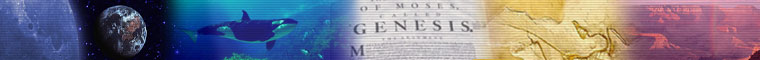 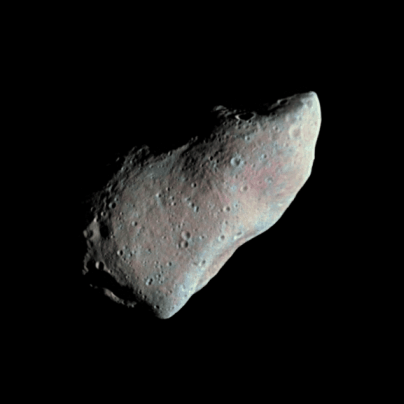 Is there evidence of intelligent design?
Francis Collins argues against intelligent design (pp. 85-88)
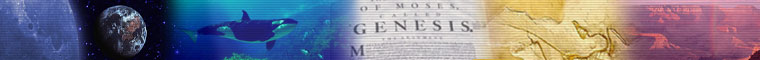 The Watch Illustration (William Paley, 1802)
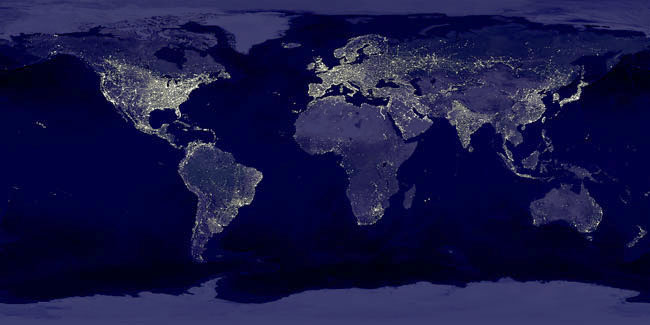 A watch is complex.
A watch has an intelligent designer.
Life is complex.
Therefore, life also has an intelligent designer.
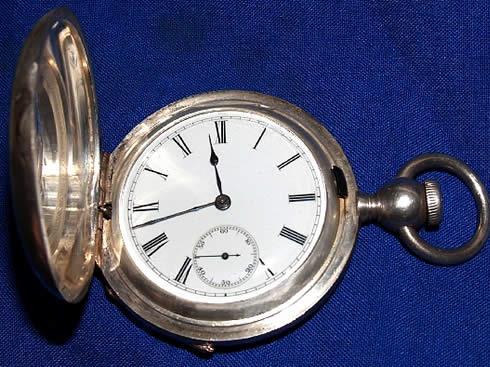 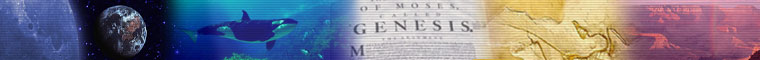 The Critique by Francis Collins
"The fact that two objects share one characteristic (complexity) does not imply that they will share all characteristics" (p. 87)
Electric current in my house consists of a flow of electrons.
Electric current comes from the power company.
Lightning consists of a flow of electrons.
Therefore, lightning comes from the power company.
A watch is complex.
A watch has an intelligent designer.
Life is complex.
Therefore, life also has an intelligent designer.
Do you agree?
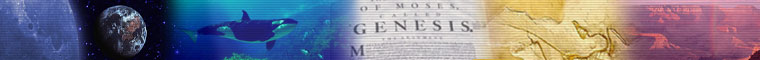 A Better Parallel
Electric current in my house consists of a flow of electrons.
Electric current comes from a power source.
Lightning consists of a flow of electrons.
Therefore, lightning comes a power source.
A watch is complex.
A watch has an intelligent designer.
Life is complex.
Therefore, life also has an intelligent designer.
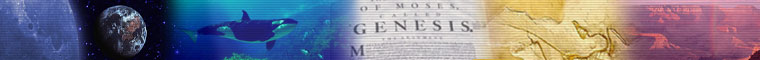 34
OTS 34
Evangelicals Differ
Reasons to Believe
Hugh Ross
Walt Brown
Old Earth
Progressive Creation
Mid-East Flood
Rain waters

reasons.org
godandscience.org
creationscience.com
Creation Research Institute
Henry/John Morris, Duane Gish
Joseph Dillow, Ken Ham
Young Earth
24-hour Creation Days
Universal Flood
Vapor canopy

answersingenesis.org
genesispark.org
icr.org critiques Ross at:
icr.org/pubs/imp/imp-217.htm
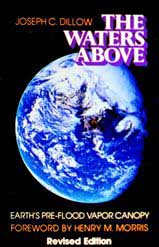 Edwin Did life originate as an accident?
"There are only two possible explanations as to how life arose: Spontaneous generation arising to evolution or a supernatural creative act of God…. There is no other possibility. Spontaneous generation was scientifically disproved 120 years ago by Louis Pasteur and others, but that just leaves us with only one other possibility… that life came as an act of supernatural creation by God, but I can't accept that philosophy because I do not want to believe in God.  Therefore, I choose to believe that which I know is scientifically impossible, spontaneous generation leading to evolution."
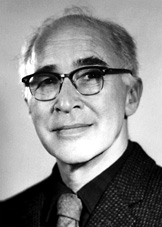 Dr. George Wald
Professor Emeritus of Biology, Harvard
Nobel Prize winner in Biology, 1971
[Speaker Notes: George Wald, "Origin, Lie and Evolution," Scientific American 1978; cited by Joe White and Nicholas Comninellis, Darwin's Demise (Green Forest, AR: Master Books, 2001), 46.]
Make Your Choice: How did order come?
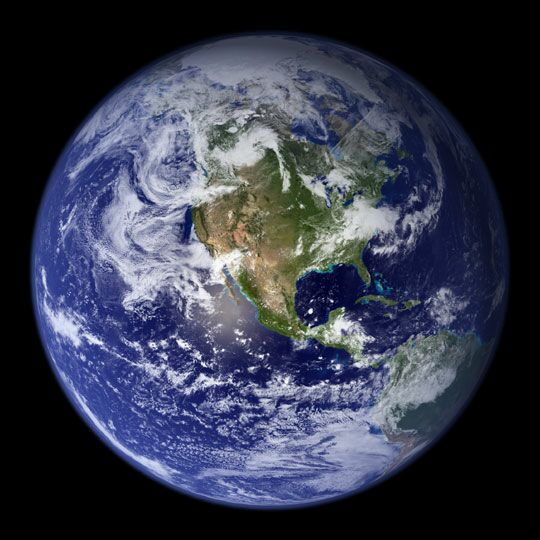 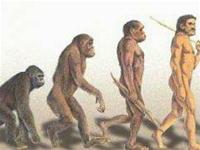 By unintelligent random processes?
Or by design from an intelligent God?
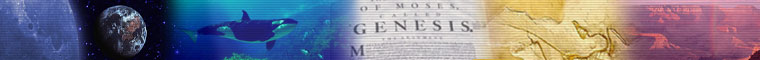 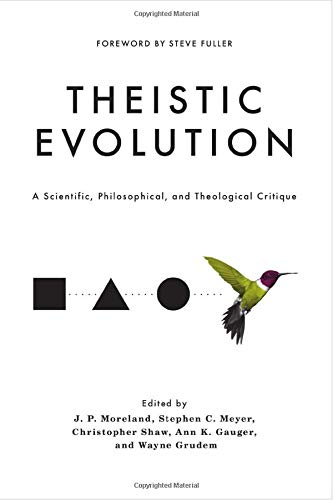 Theistic Evolution: A Scientific, Philosophical, and Theological CritiqueJ P Moreland, Wayne Grudem, editorsNov 2017—Argues against theistic evolution but still maintains millions of years theory—Includes NO articles by Biblical Creationists who hold to a Young Earth
AiG Web Address 00439
Unformed and Unfilled 04093
Unformed and Unfilled

by Weston Fields
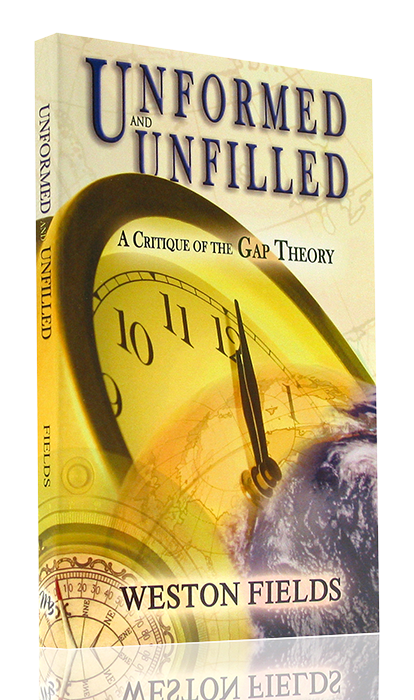 A thorough refutation of the gap theory(2005)
[Speaker Notes: Master Books, 2005
245 pages

Amazon: https://www.amazon.com/Unformed-Unfilled-Critique-Gap-Theory/dp/0890514232
Everyone’s heard of it. Many believe it. Is there a “gap in time” between the first two verses in Genesis? Does this alleged gap really represent a vast amount of time? Weston Field’s classic treatment of this subject is now being published by Master Books, and promoted by such important organizations as Answers in Genesis. In this book, Fields makes a detailed study of the gap theory, paying particular attention to the original Hebrew language of Genesis. His conclusion - that this theory is not a reasonable compromise with modern evolutionary theory, but a dangerous diversion from biblical truth - helps readers who struggle with the question of the time taken during the creation week. Was it really six days? Can Christians find a workable solution to the debate about creation and time?
An important book.
A presentation of a variety of views espoused by Christians of all denominations
A professional, scholarly look that can be easily understood by laymen
A fascinating study of the original Hebrew text
A classic work still relevant today
“A brilliant, scholarly refutation of the famed gap theory” - Ken Ham, President, Answers in Genesis]
Coming to Grips with Genesis 04702
Coming to Grips with Genesis

edited by Dr. Terry Mortenson and Dr. Thane Ury
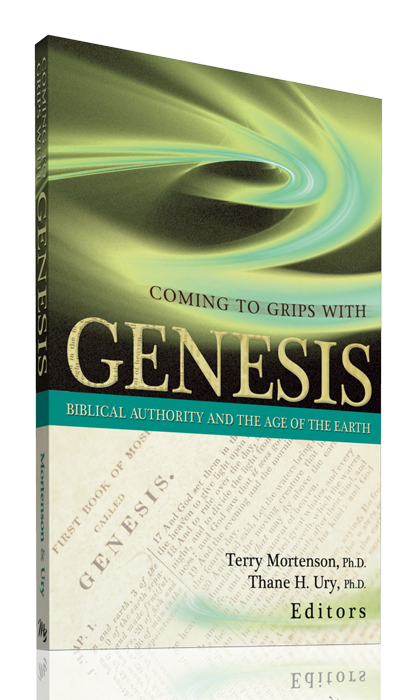 14 scholars give a careful biblical & historical defense of 
young-earth creationism (2008)
© 2008 Answers in Genesis-USA
[Speaker Notes: New Leaf Publishing Group, 2008
450 pages

Fourteen theological scholars address key topics related to the age of the earth, which is the crucial issue of debate in the church today regarding origins. Bringing to bear rigorous biblical, theological, and historical arguments in favor of a six-day creation, the global Flood, and a young earth, they also provide much-needed critiques of a number of contemporary old-earth interpretations of the book of Genesis.
This fresh defense of the literal history of Genesis 1-11 nicely complements other studies which focus more on the scientific evidence of young-earth creationism. As such, this book can serve as a versatile supplement to other works, but is also designed to be used as a standalone text for seminary and Bible college professors and students, pastors, missionaries, and others who want in-depth apologetic resources.
Coming to Grips with Genesis: Biblical Authority and the Age of the Earth includes:
Forewords by Dr. John MacArthur, President of the Master's Seminary and Senior Pastor of Grace Community Church, Sun Valley, CA; and the late Dr. Henry Morris, Founder and President Emeritus, Institute for Creation Research
Detailed analysis of the verbs of Genesis 1
A defense of the Genesis 5 & 11 genealogies as strict chronologies
Reasons for rejecting millions of years of death and natural evil before Adam's sin
Careful reflection on Jesus' teachings regarding a young earth]
Coming to Grips with Genesis 04702
Searching for Adam: Genesis & the Truth About Man’s Origin

edited by Dr. Terry Mortenson
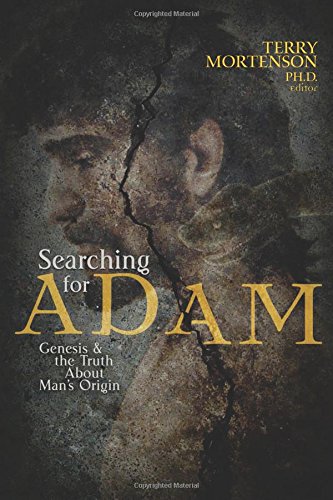 16 chapters by scholars upholding the literal Adam and Eve (2016)
© 2008 Answers in Genesis-USA
[Speaker Notes: October 30, 2016
528 pages

From Amazon website at https://www.amazon.com/Searching-Adam-Genesis-Truth-Origin/dp/0890519757
Accessed 22 Sep 2021
You can believe with great intellectual integrity what the Bible says about Adam and the origin and history of man. Though there are a growing number of books out on Adam, this one is unique in its multi-author combination of biblical, historical theological, scientific, archaeological and ethical arguments in support of believing in a literal Adam and the Fall. A growing number of professing evangelical leaders and scholars are doubting or denying a literal Adam and a literal Fall, which thereby undermines the gospel of Jesus Christ, the Last Adam, who came to undo the damaging consequences of Adam’s sin and restore us to a right relationship with our Creator. This book will increase your confidence in the truth of Genesis 1-11 and the gospel: 
Enhance your understanding pertaining to the biblical evidence for taking Genesis as literal history
Discover the scientific evidence from genetics, fossils, and human anatomy for the Bible’s teaching about Adam
Understand the moral, spiritual, and gospel reasons why belief in a literal Adam and Fall are essential for Christian orthodoxy.]
Black
Get this presentation and notes for free!
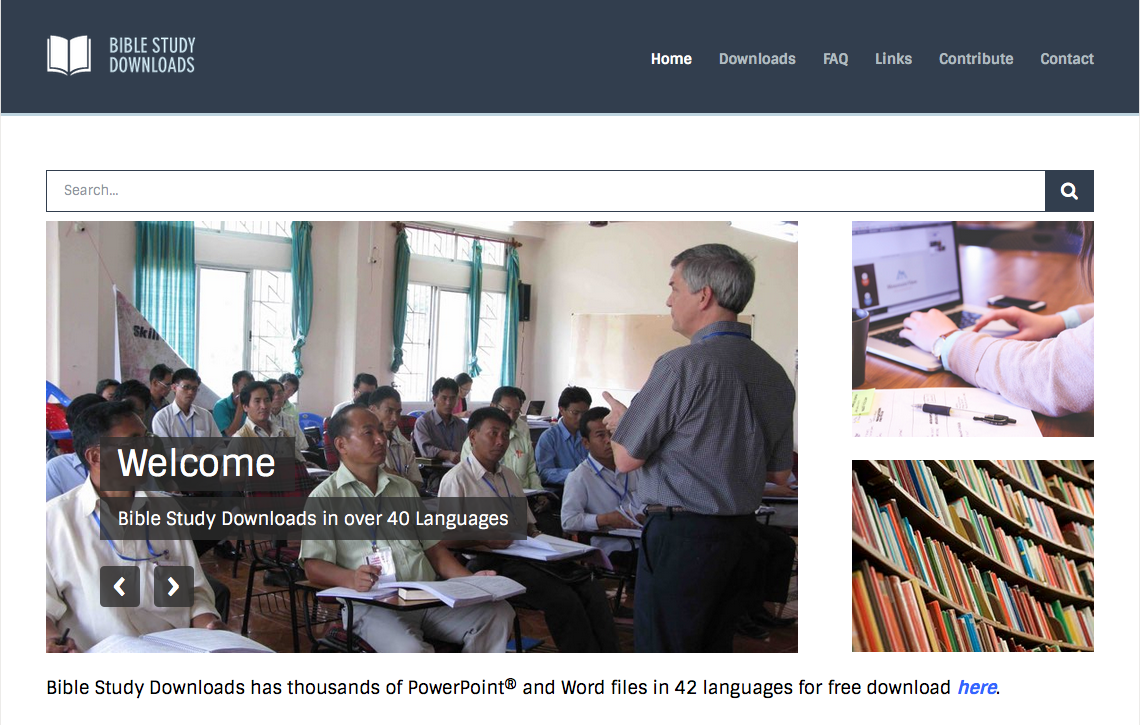 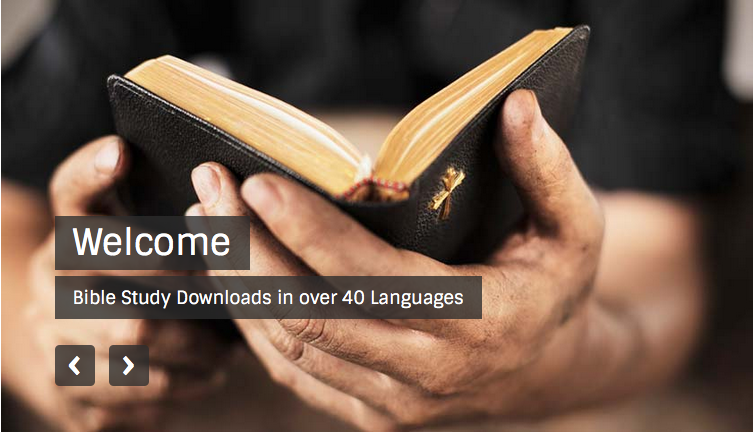 OT Backgrounds link at BibleStudyDownloads.org